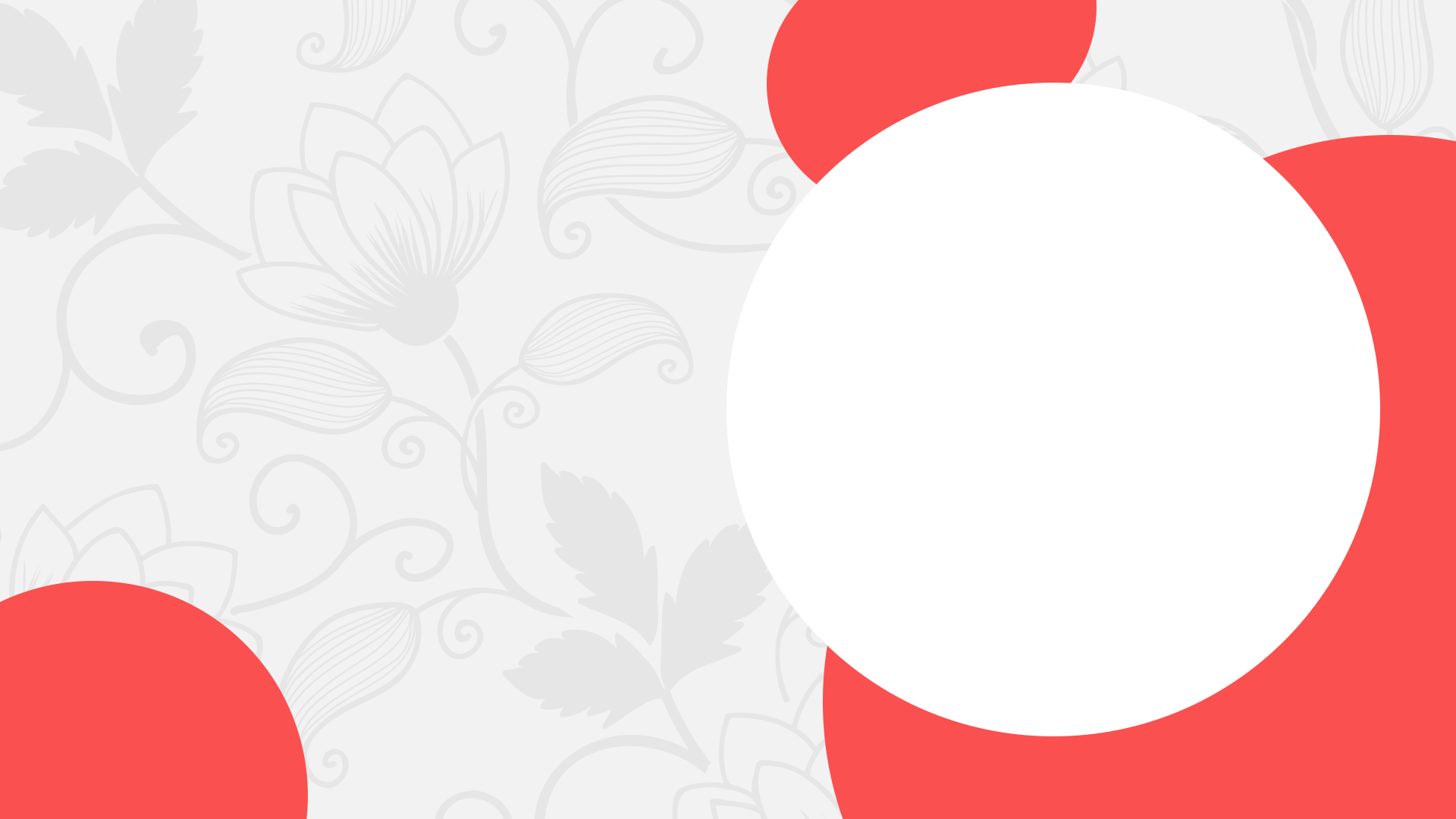 Национальная политика Александра I
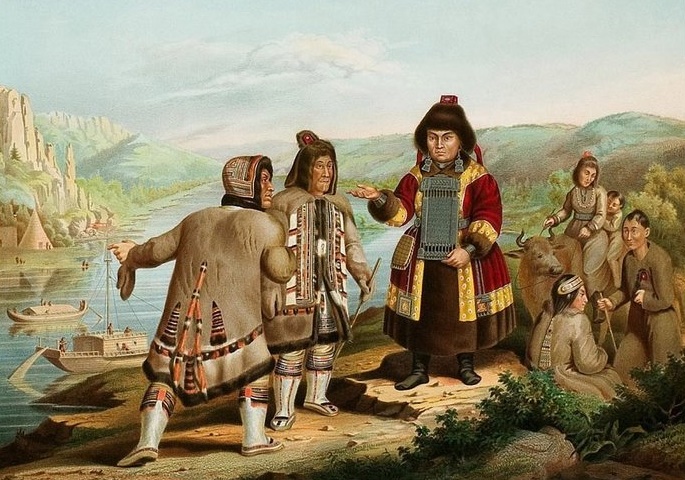 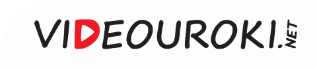 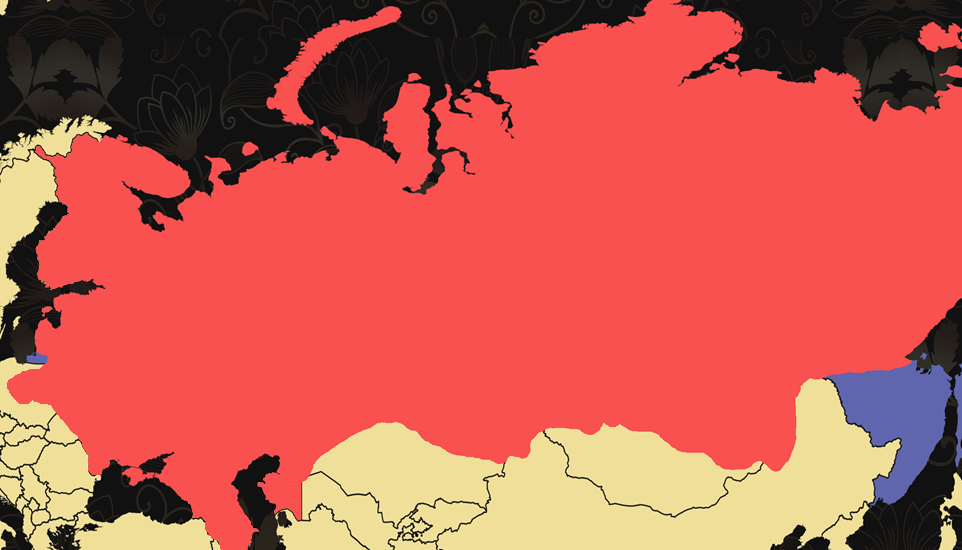 Российская империя 
во второй четверти 
XIX века
Граница
Российской империи 
в начале XVII века
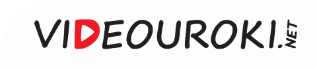 Состав населения России в 1815 году
30 %
45 млн 
человек
70 %
Восточнославянские народы
Народы других этнических групп
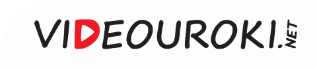 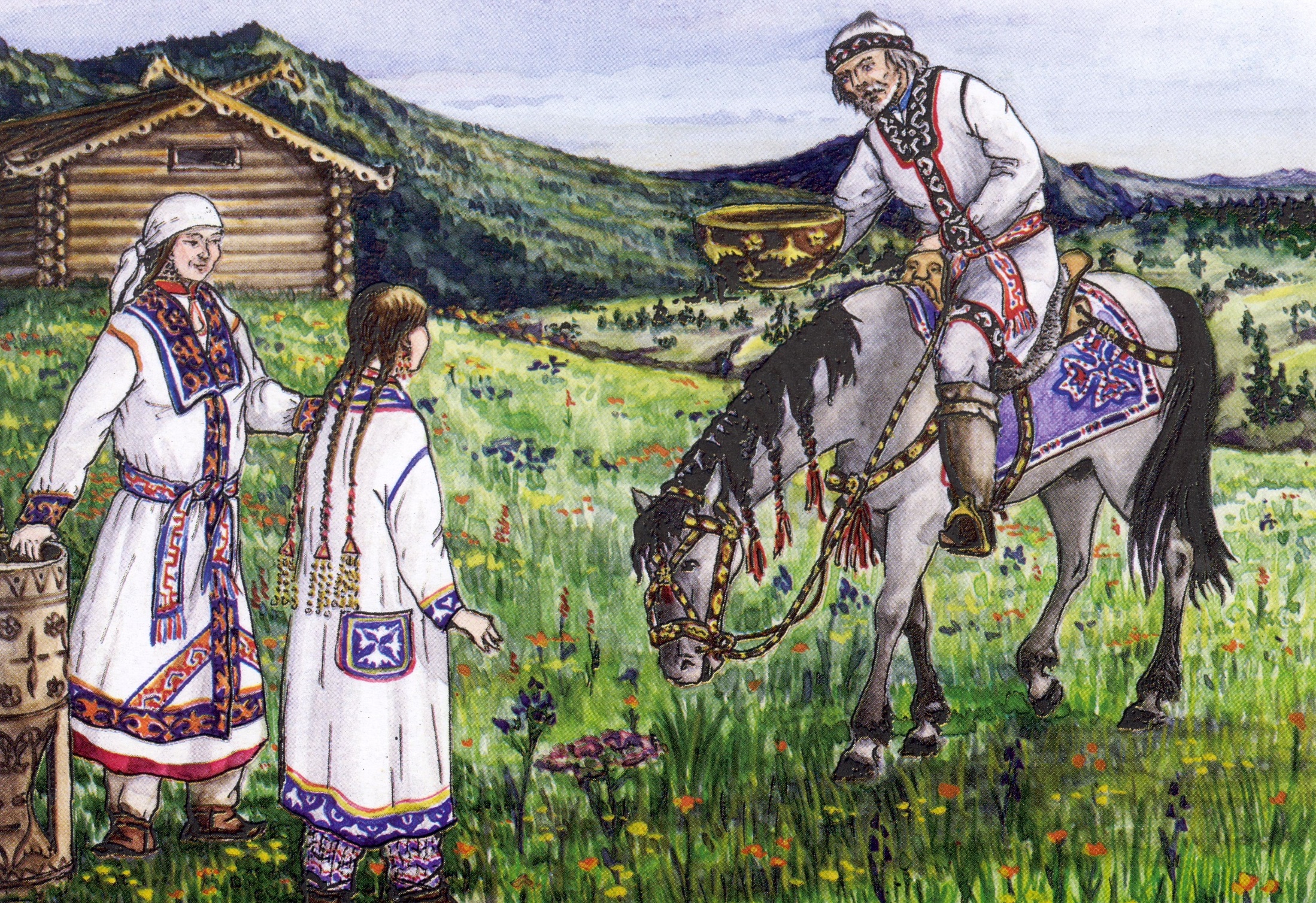 Кумандинцы 
в летней одежде
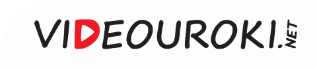 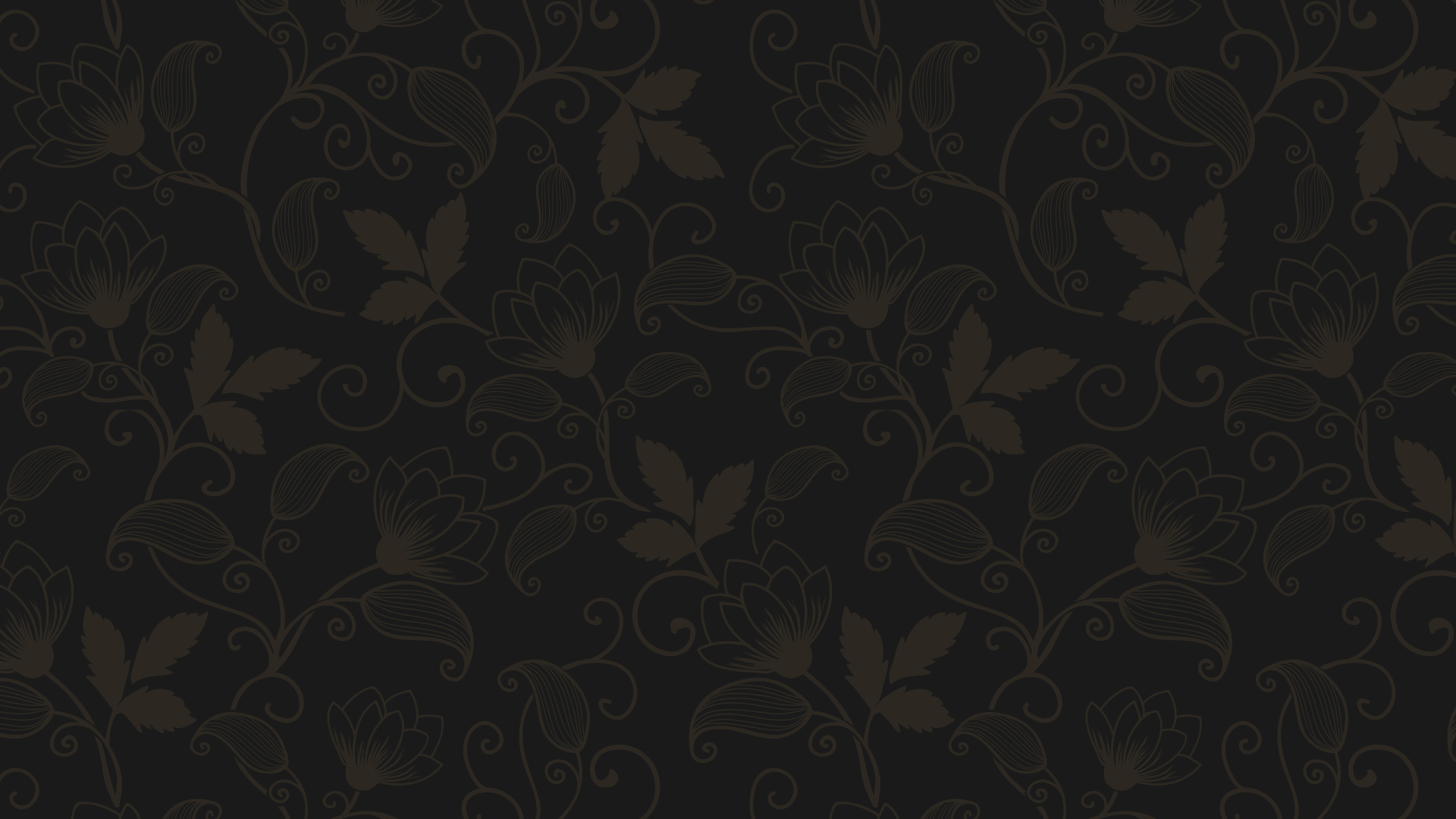 Вопросы занятия
1
Финляндия в составе России.
2
Царство Польское и его конституция.
3
Прибалтика в составе России.
4
Народы Кавказа.
5
Население Сибири.
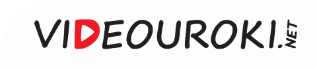 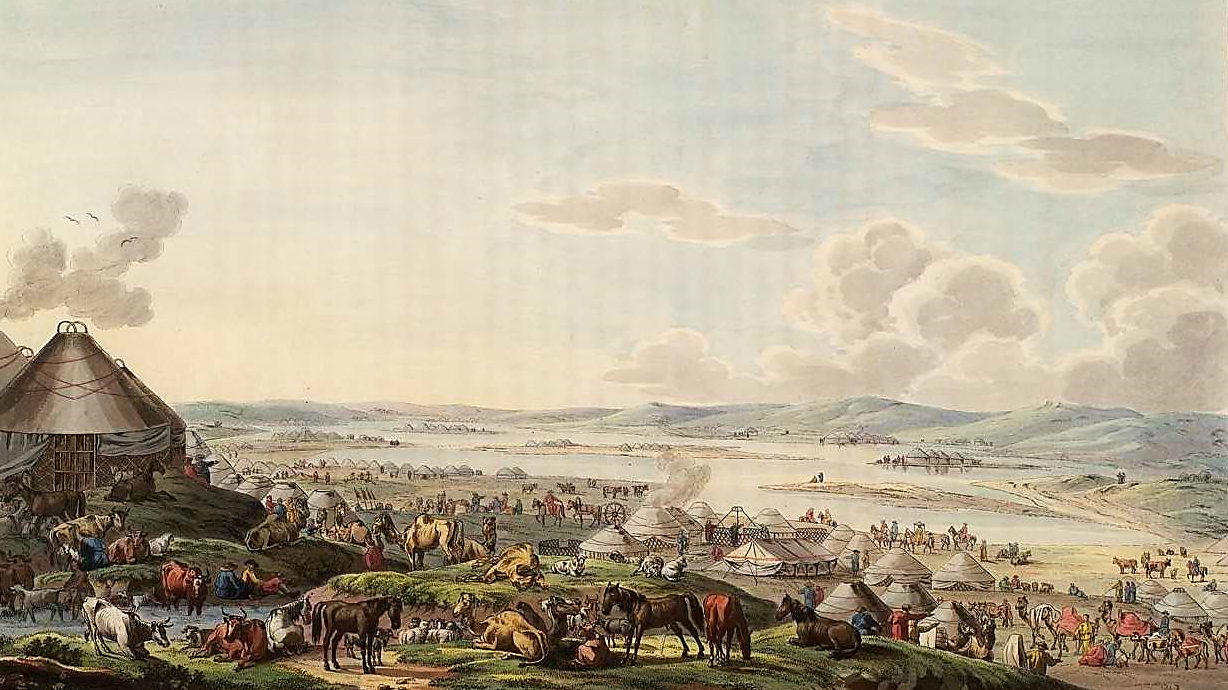 В начале XIX века Российская империя являлась многонациональным государством.
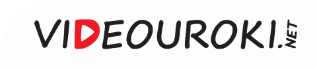 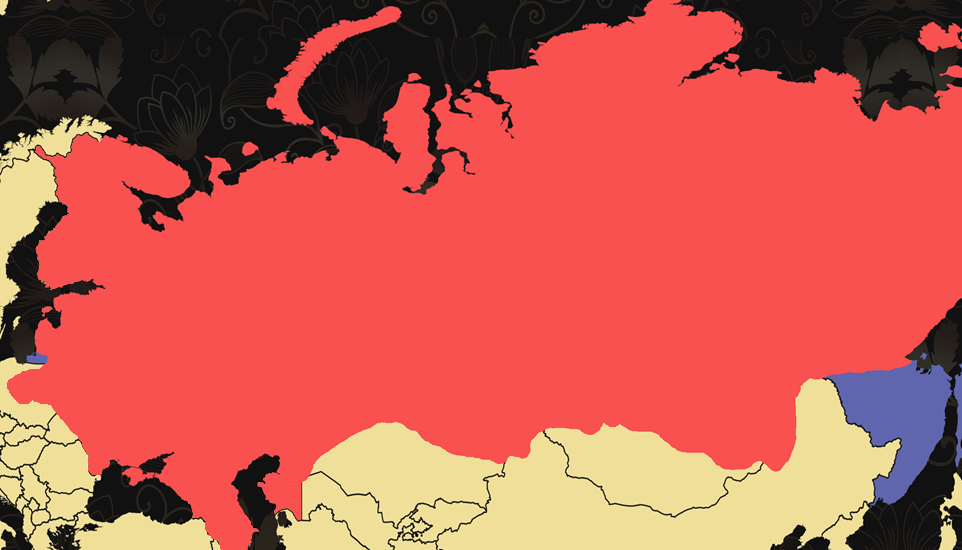 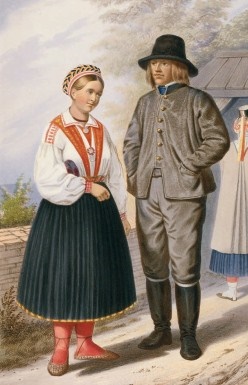 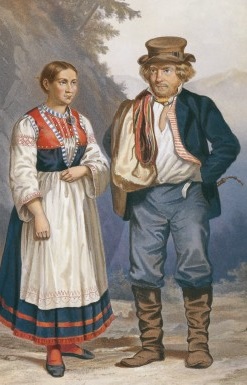 Финны	         Шведы
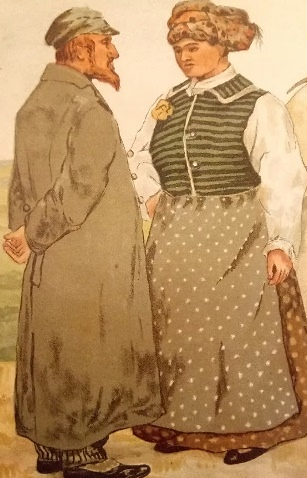 Поляки 	           Евреи
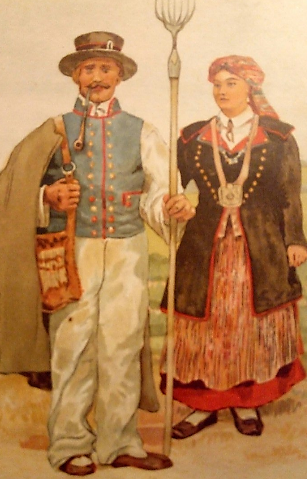 Прибалтика
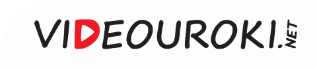 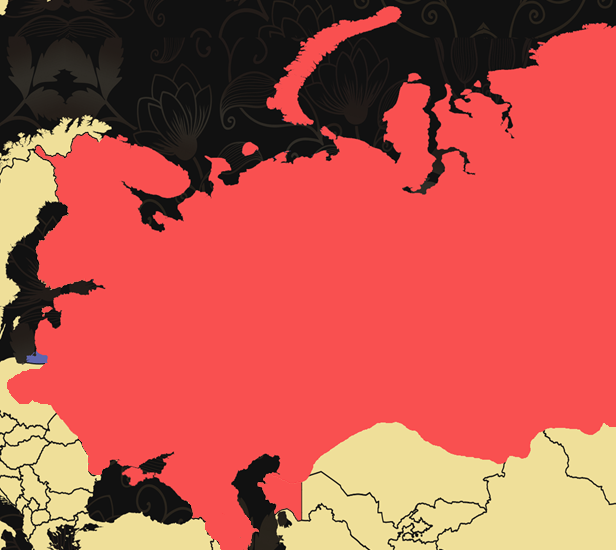 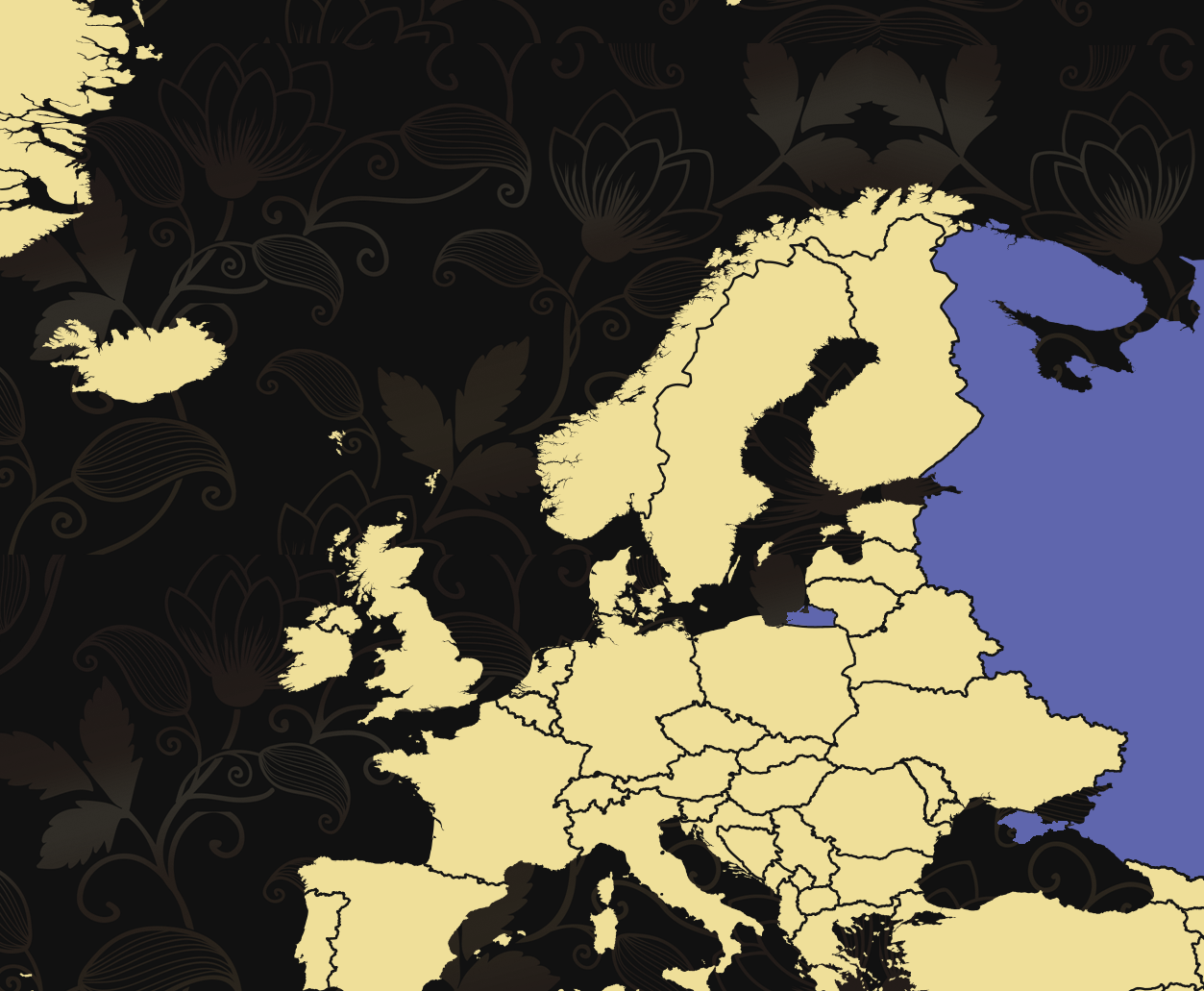 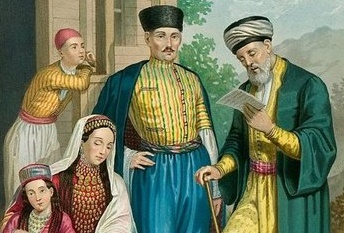 Всё XIX столетие Россия продвигалась 
на Кавказ.

Ещё в конце 
XVIII века 
к России были присоединены новороссийские 
и кубанские земли.
Новороссия
и Кубань
Грузия, Северный Азербайджан, Дагестан
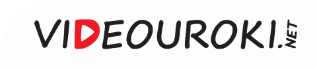 Национальная политика Александра I
Учёт местных особенностей различных регионов
Проведение реформ 
на национальных 
окраинах
Сбалансированная политика 
в отношении каждого из народов
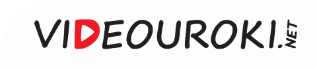 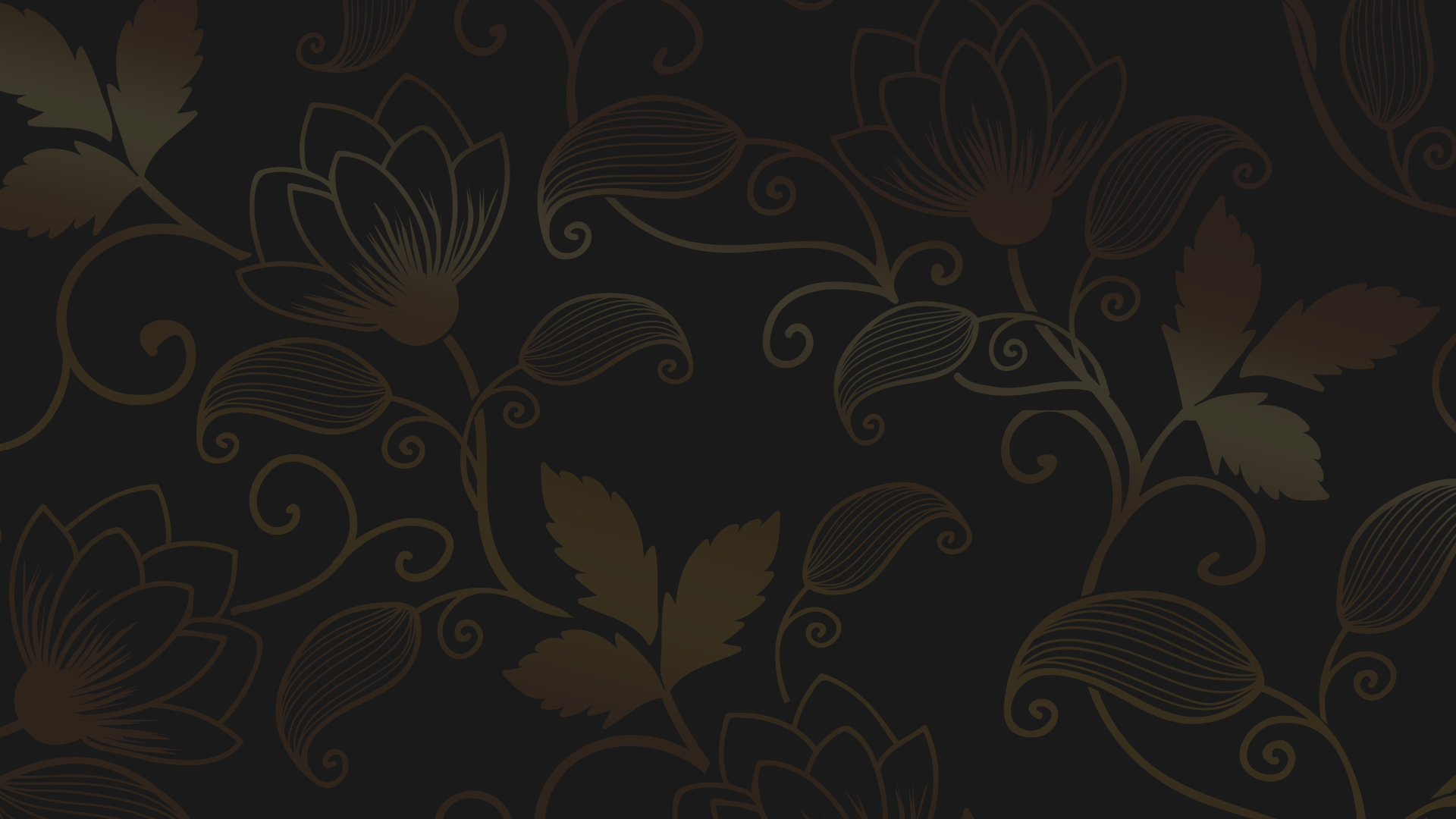 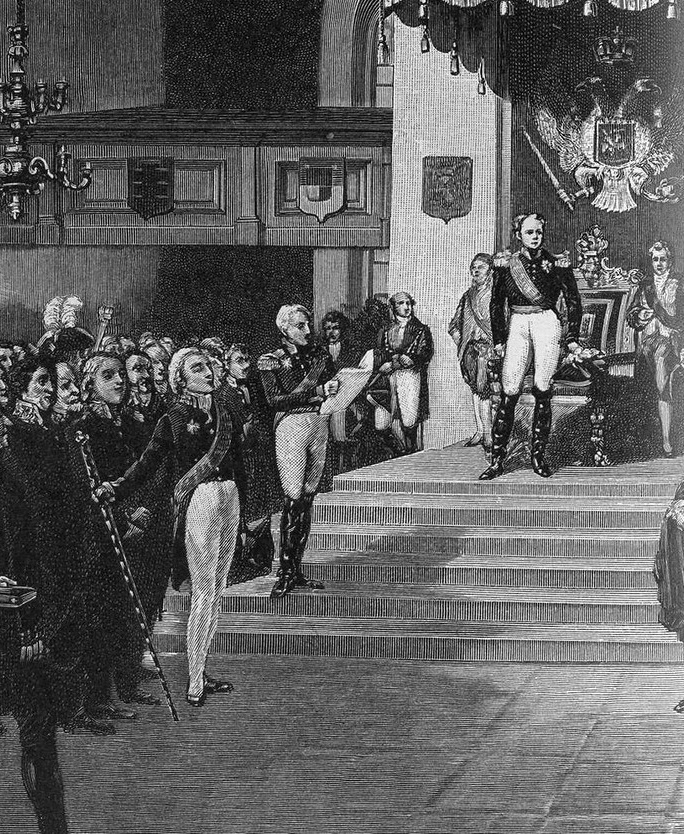 По итогам Русско-шведской войны 1808–1809 годов Россия присоединила Финляндию. 

Этот регион получил название Великое княжество Финляндское 
и приобрёл особый статус в составе империи.
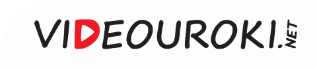 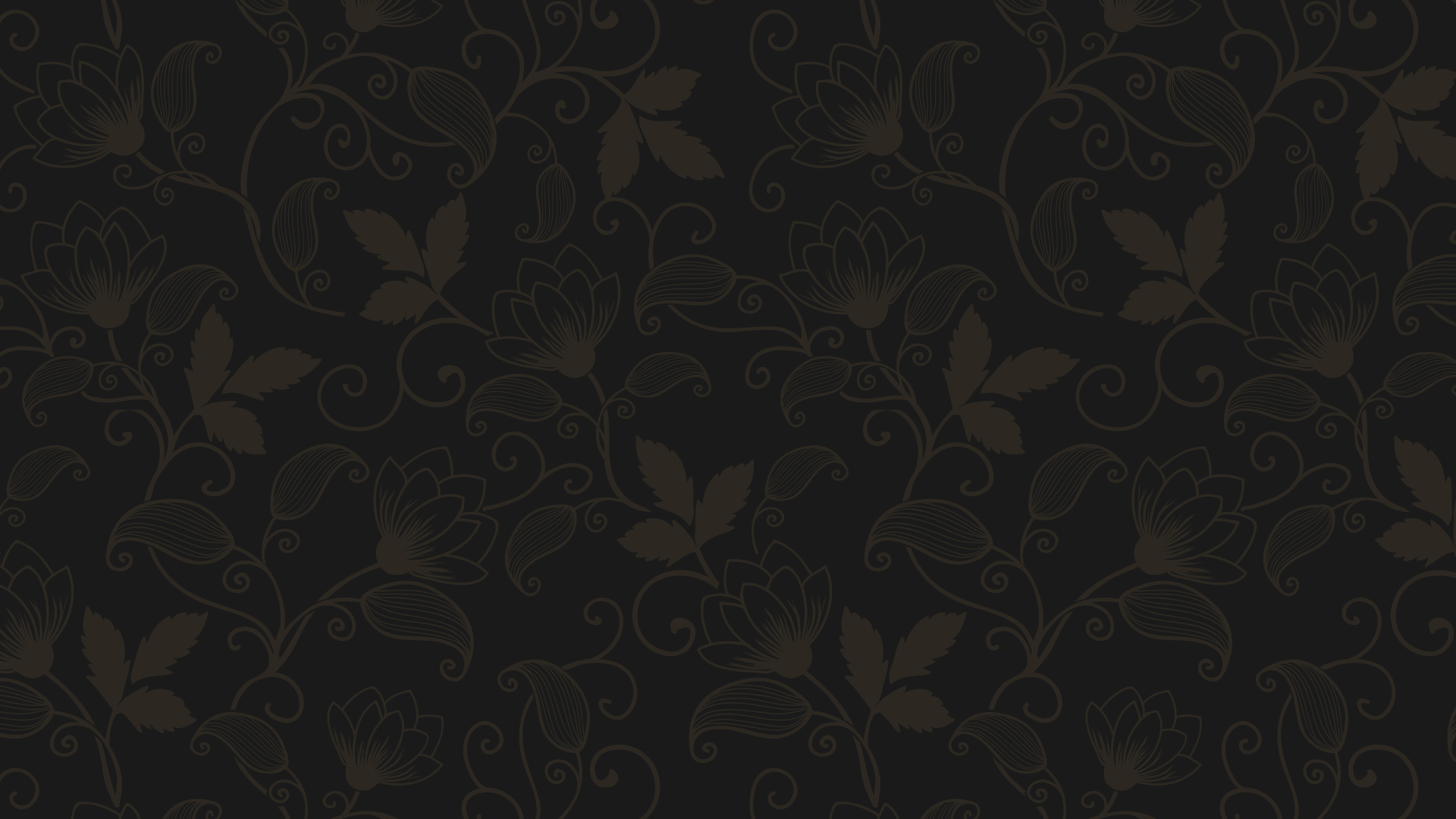 Особый статус Великого княжества Финляндского
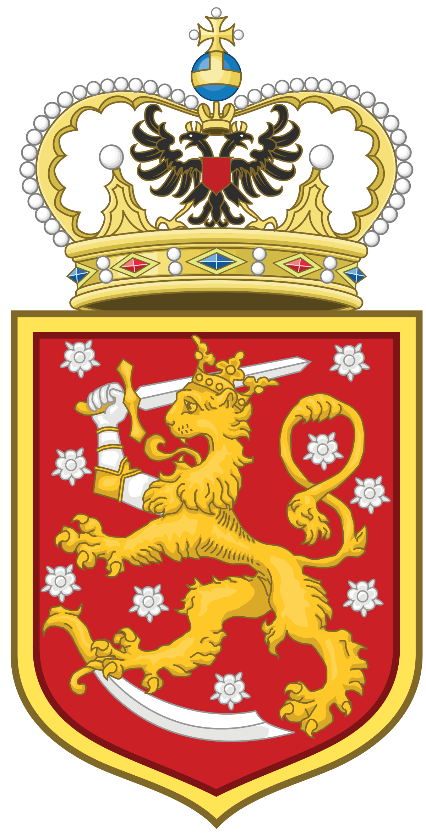 Довольно обширная автономия 
в управлении.
1
2
Наличие собственного сейма.
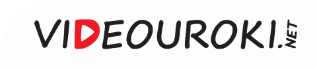 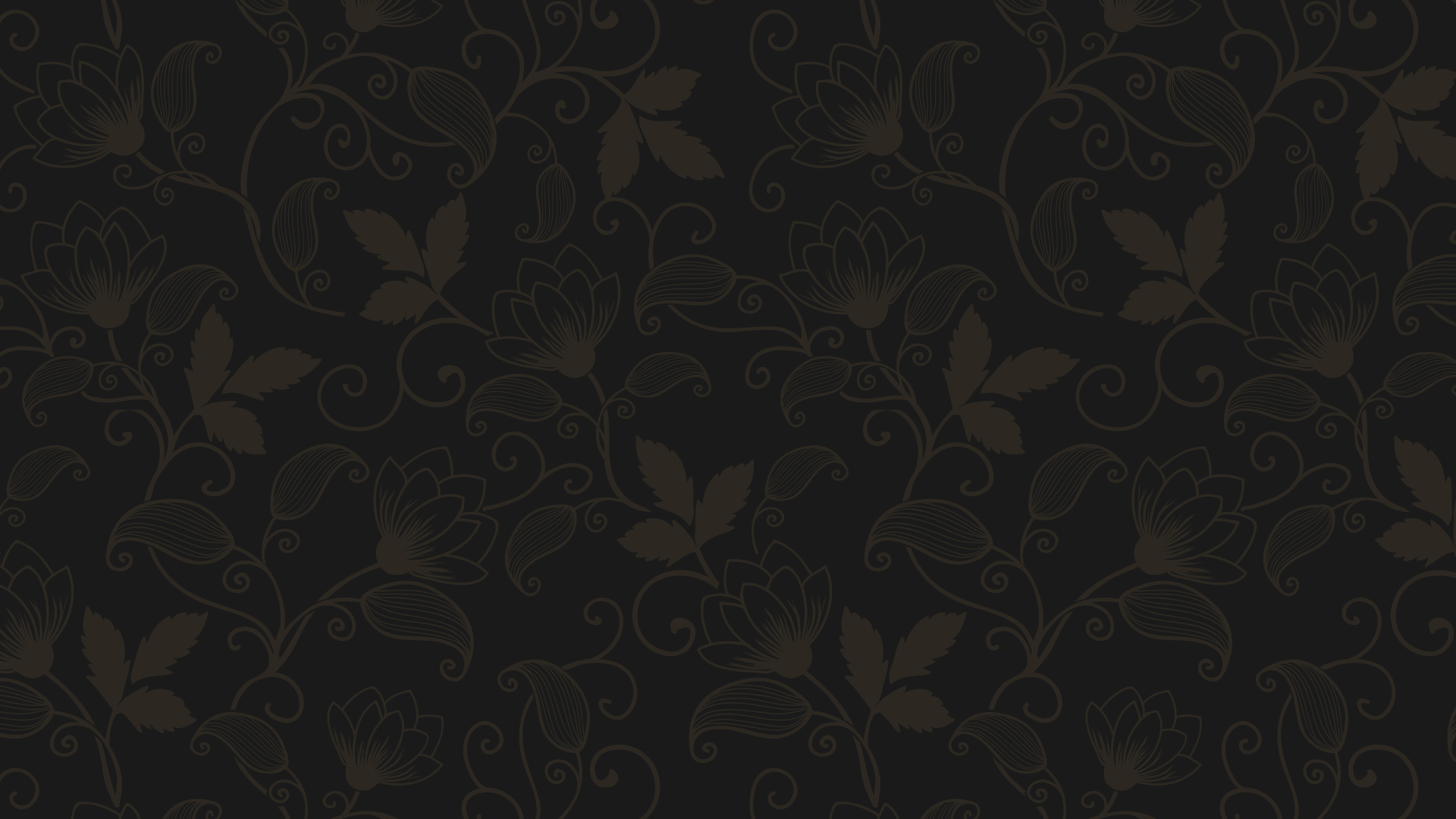 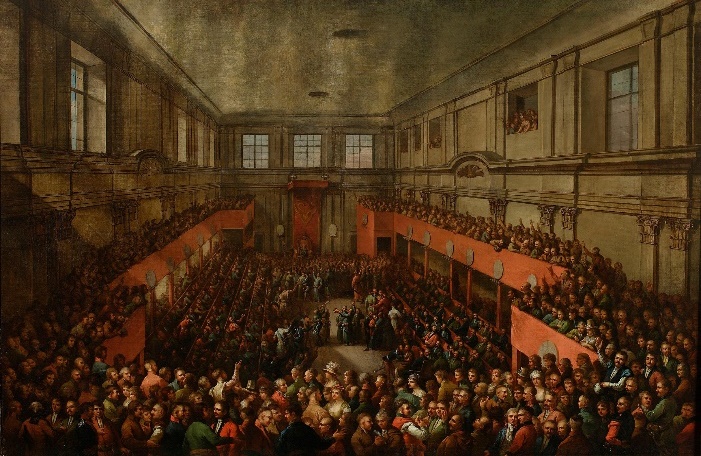 Сейм —
собрание представителей всех сословий.
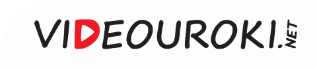 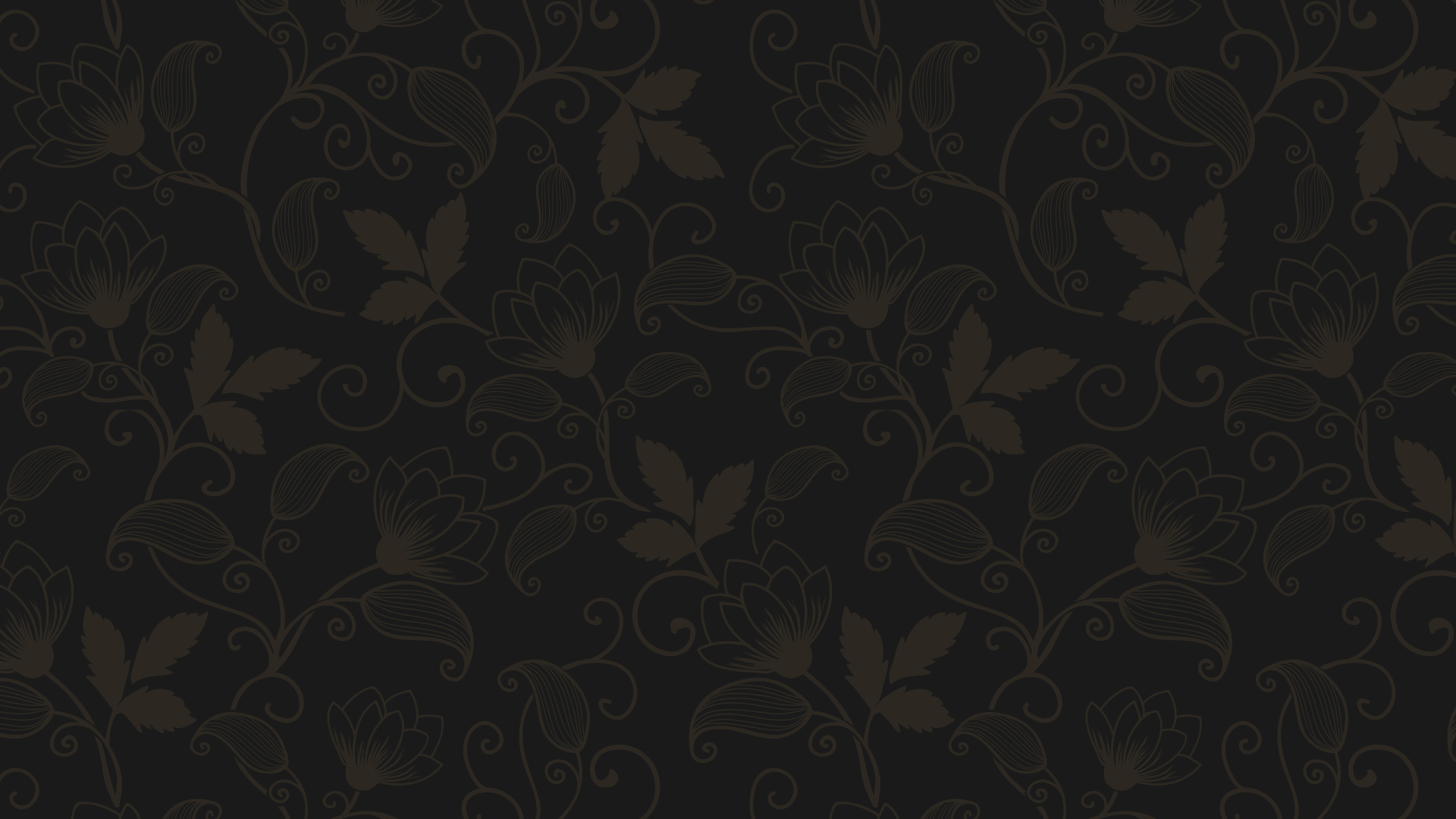 Особый статус Великого княжества Финляндского
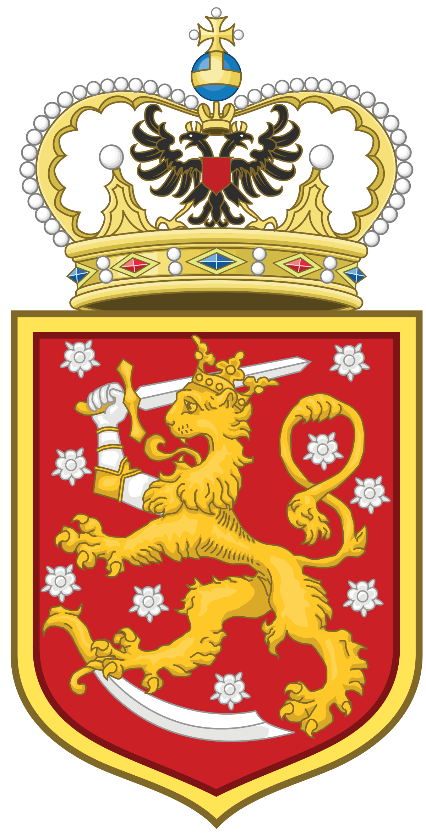 Довольно обширная автономия 
в управлении.
1
2
Наличие собственного сейма.
Невозможность издавать, изменять или отменять законы без согласия сейма.
3
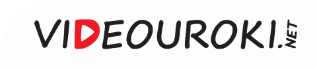 Управление Великим княжеством Финляндским
Российский император
Генерал-губернатор
Высшее административное учреждение
Комитет главного управления
Состояло из 12 местных жителей
6 дворян
6 недворян
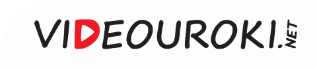 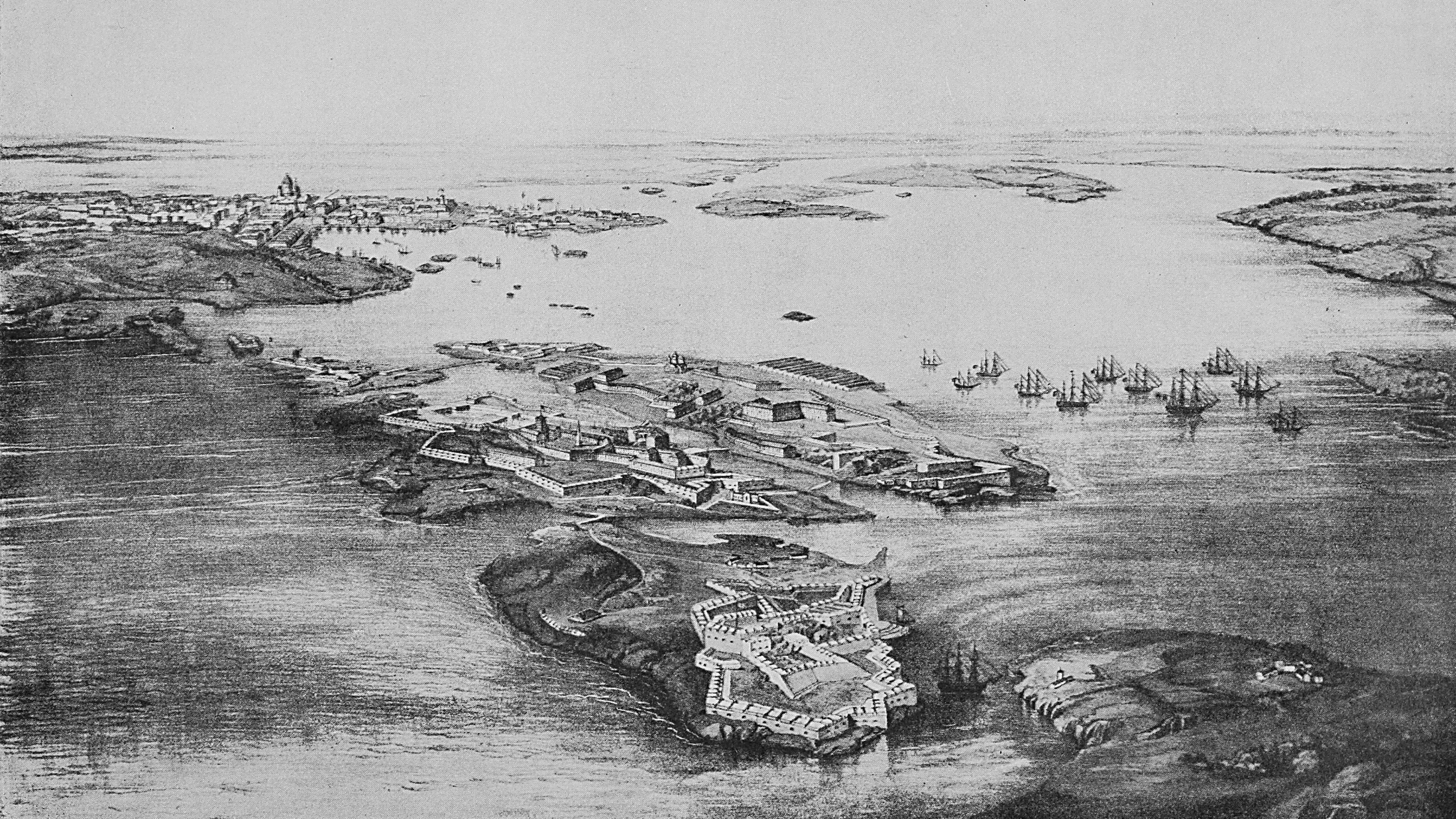 Хельсинки
и Свеаборг 
в середине 
XIX века
Всё делопроизводство в Финляндии велось на шведском языке.
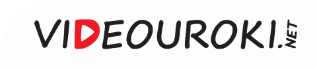 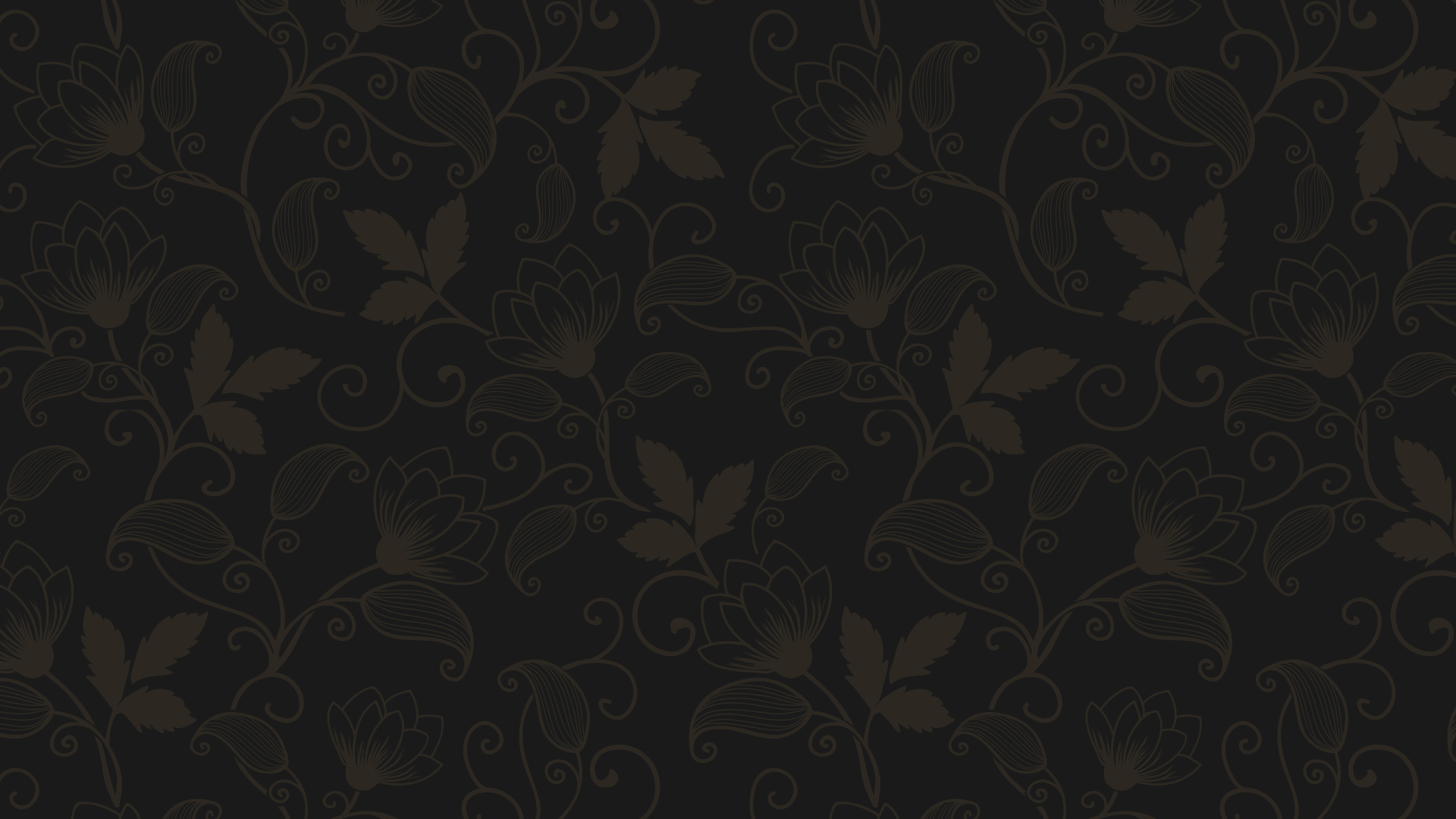 Управление Великим княжеством Финляндским
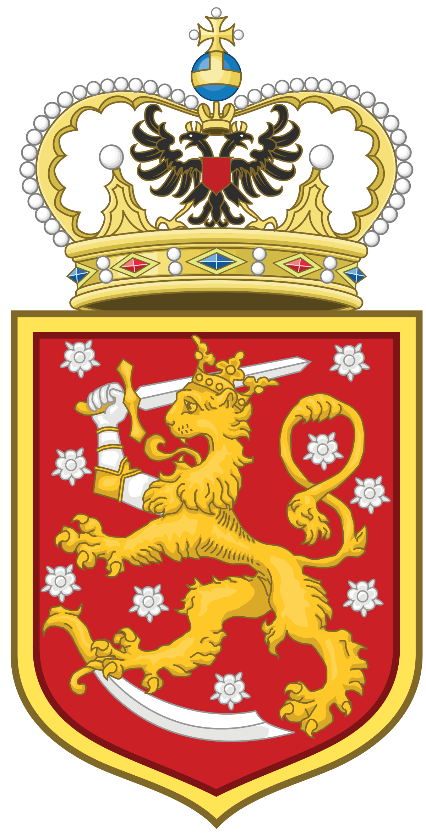 Учреждение Правительственного 
совета, который управлял судом 
и государственным хозяйством.
1
2
Автономия системы образования 
и системы местного самоуправления.
Осуществление всех должностных назначений российским императором.
3
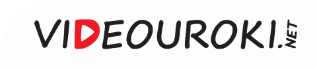 Национальная политика Александра I
Проявление доброй воли императора
Присоединение к Великому княжеству Финляндскому Выборга с окрестностями
Желание Александра I завоевать расположение финских подданных
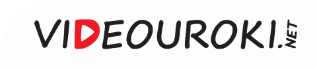 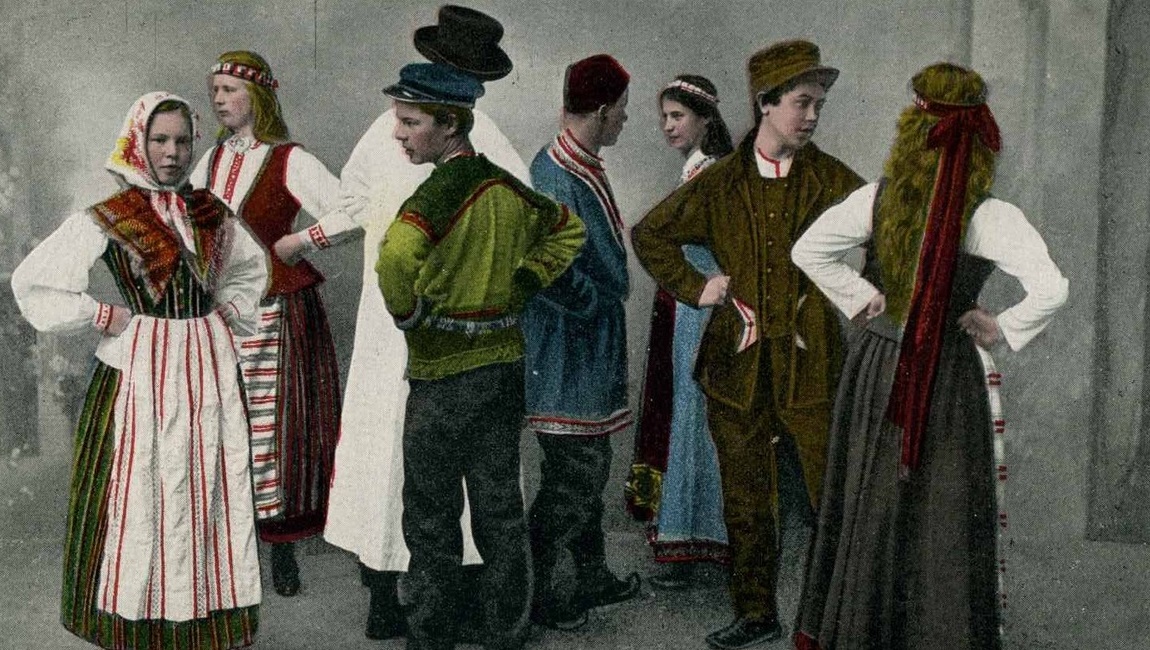 Финны 
в традиционной одежде
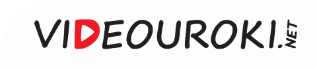 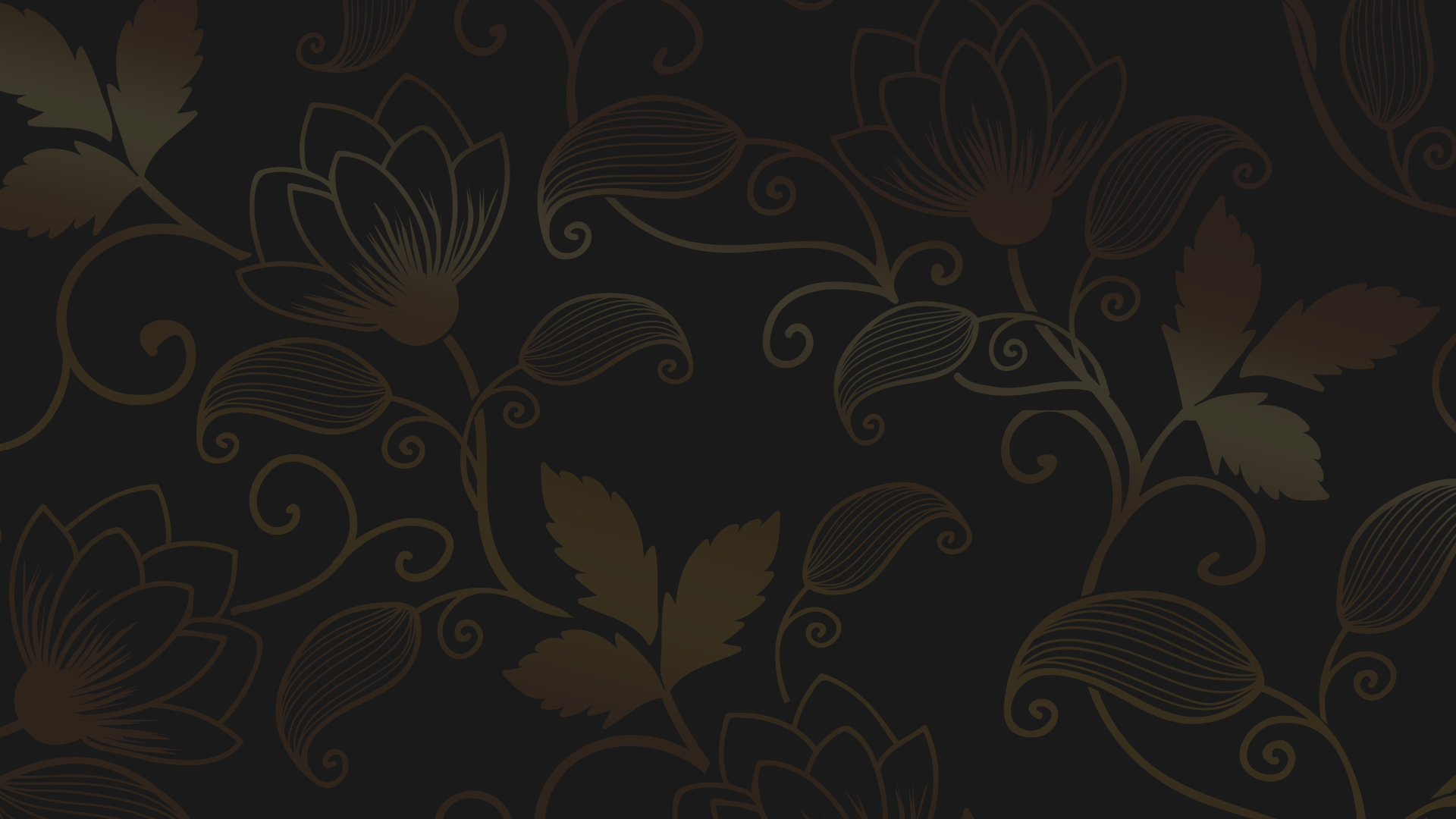 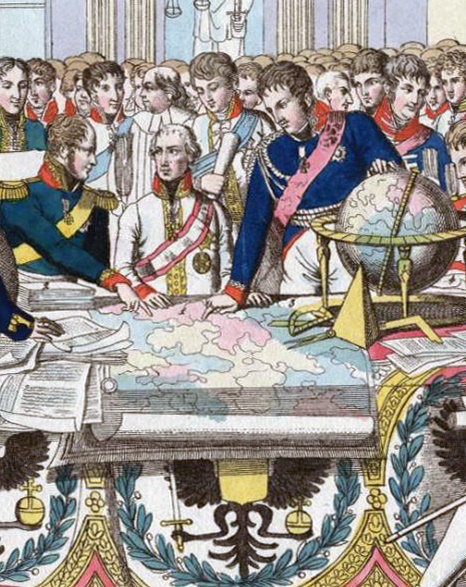 По решению Венского конгресса 
в состав России вошли земли герцогства Варшавского.
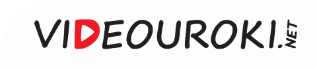 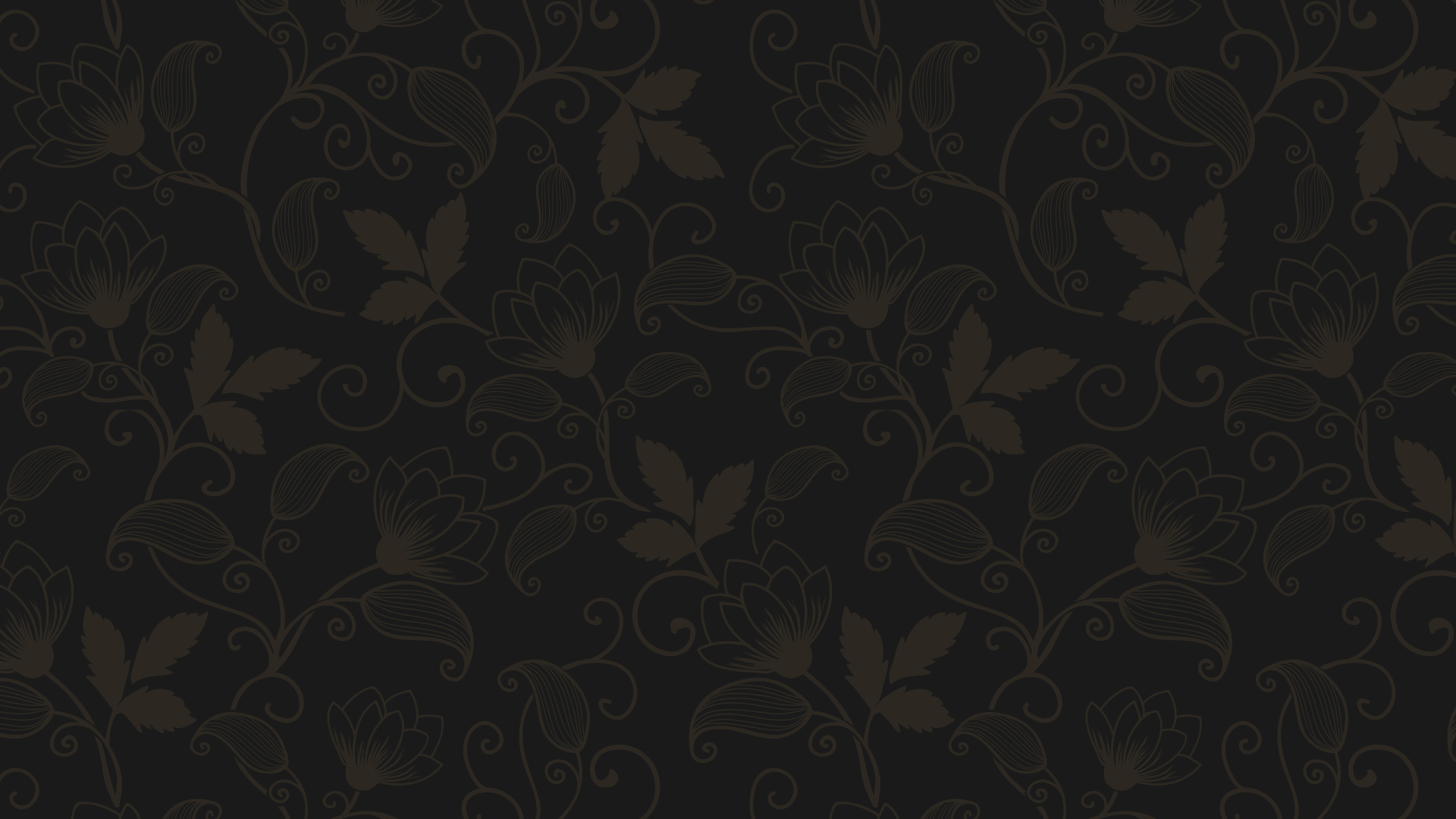 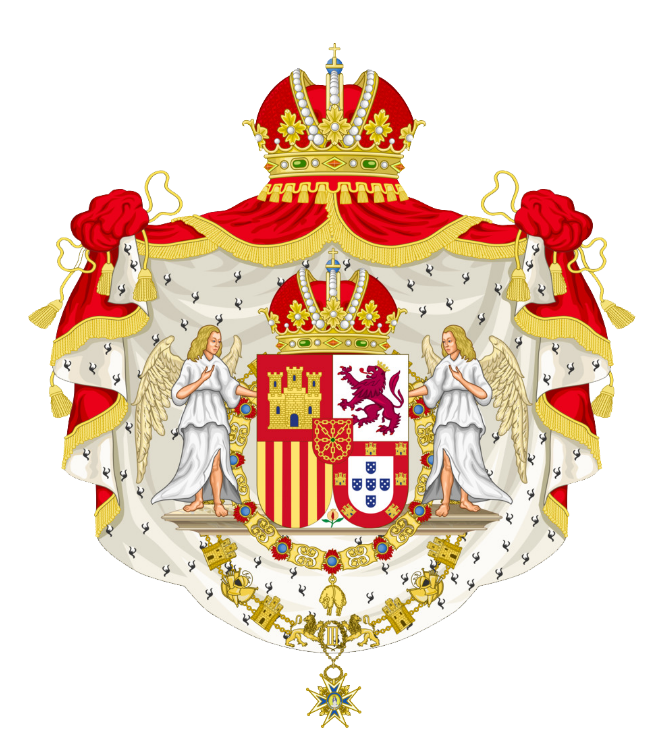 Герцогство Варшавское 
в 1815 году
2
1
3
Отсутствие
крепостного 
права.
Провозглашение 
гражданских 
свобод.
Наличие
конституции.
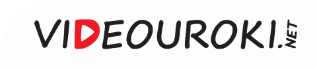 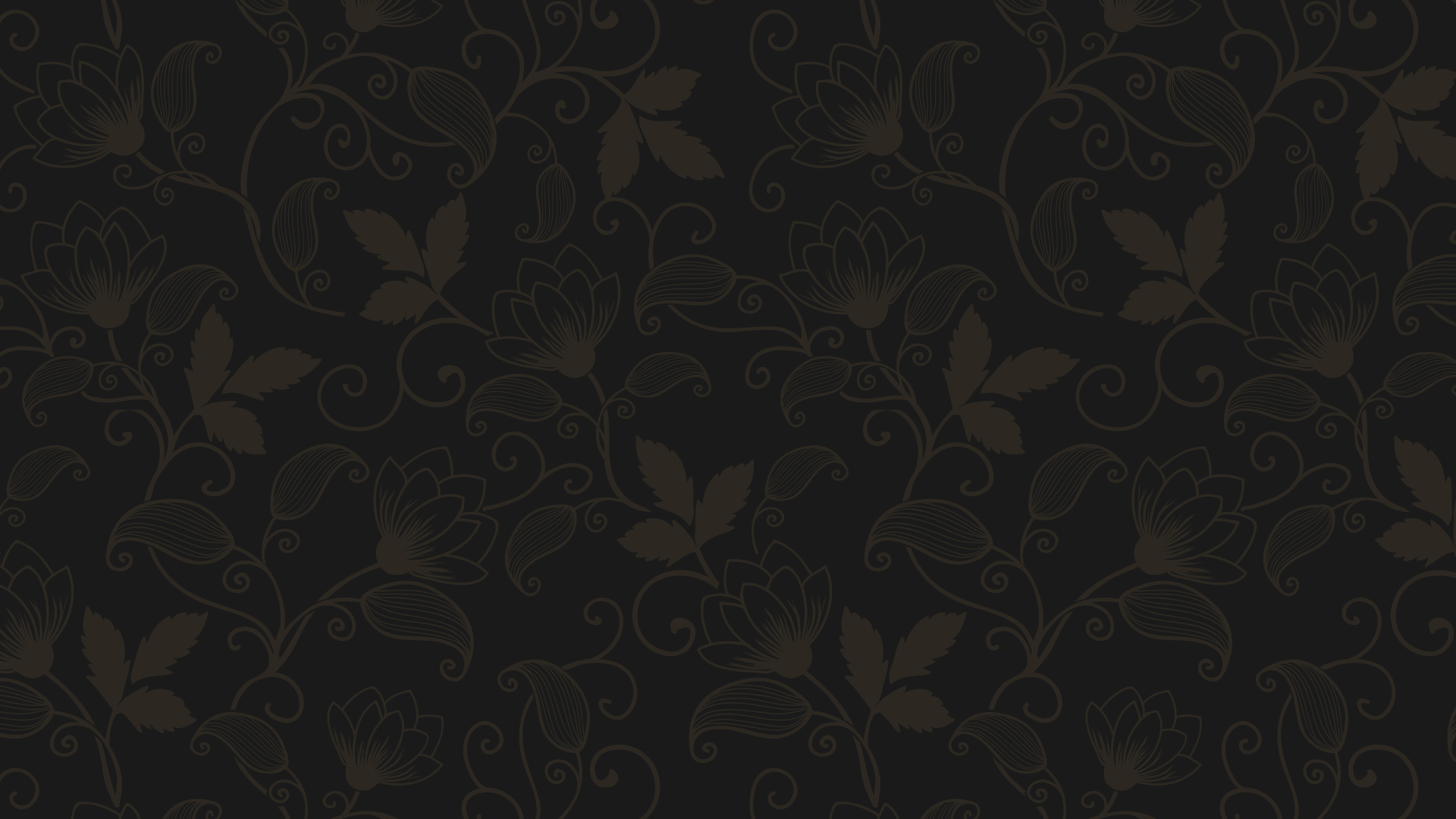 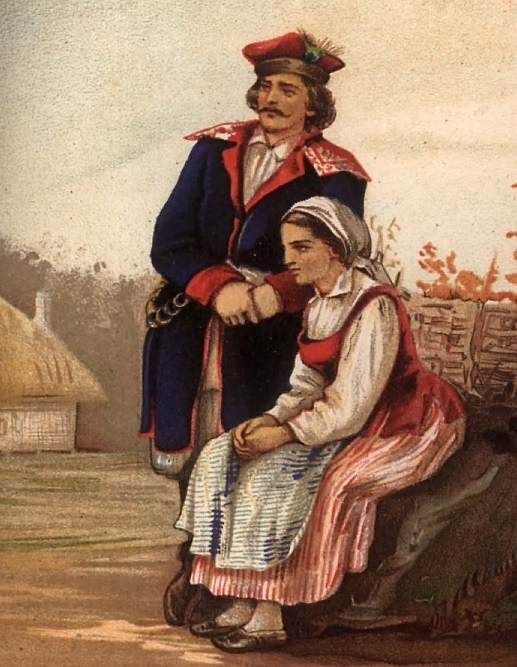 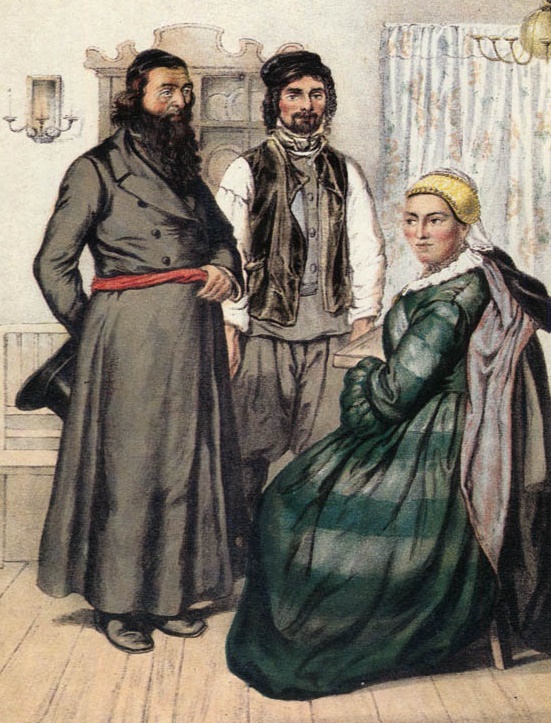 Поляки
Евреи
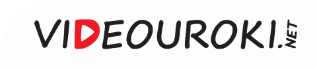 Национальная политика Александра I
1
2
3
Она считалась одной 
из самых либеральных 
в Европе
Царство Польское получило значительную самостоятельность
Александр I
даровал ему 
конституцию
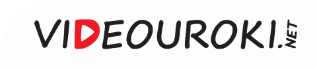 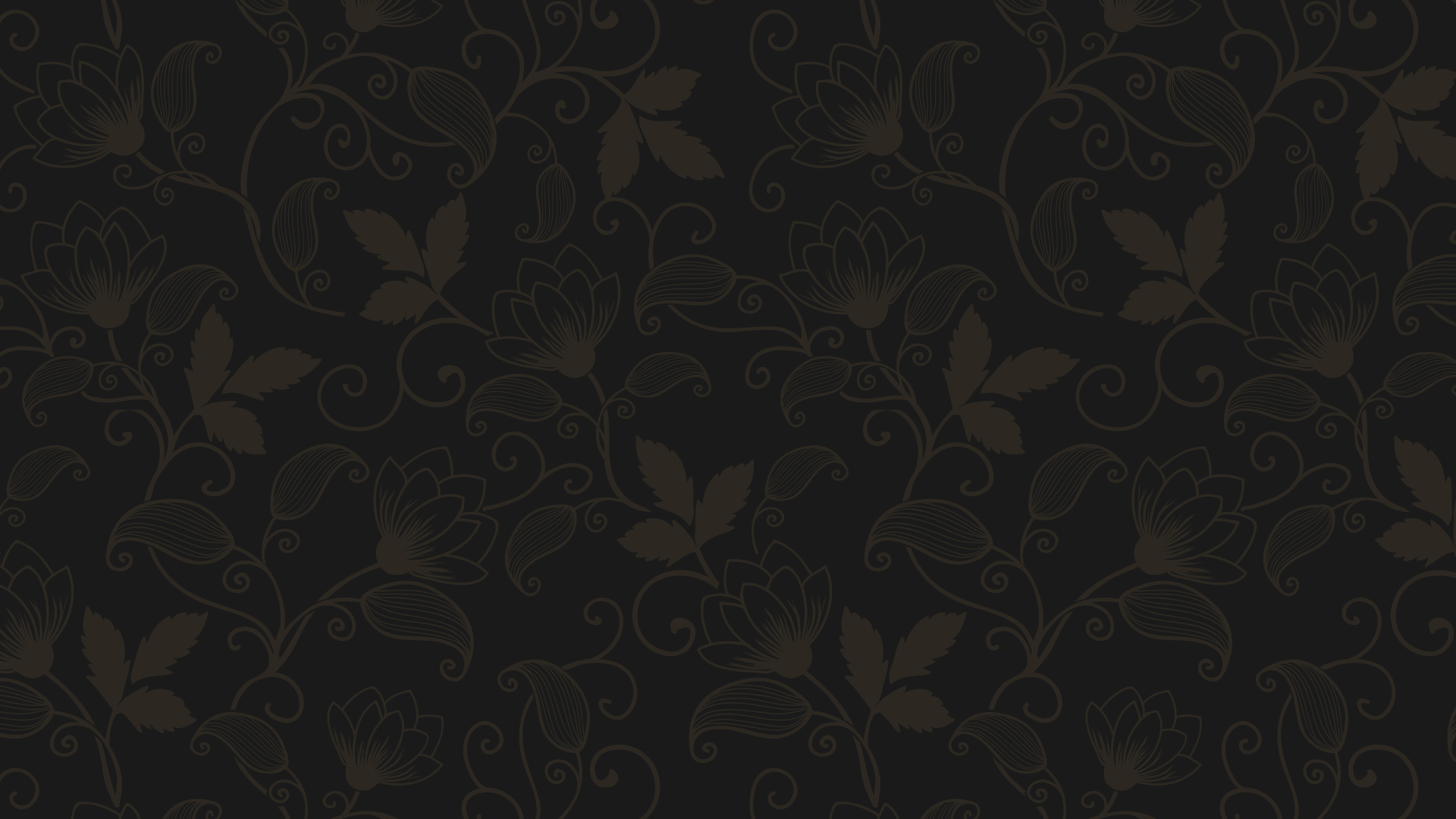 Конституция Царства Польского 1815 года
Главой Царства Польского являлся российский император.
1
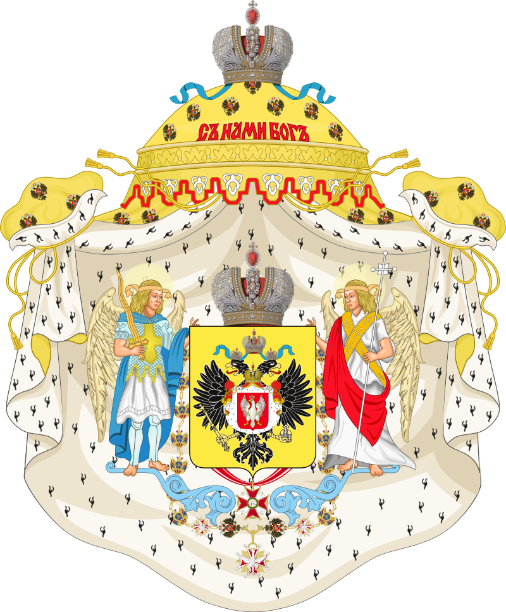 Непосредственно от имени императора власть осуществлял наместник.
2
Законодательная власть принадлежала царю и сейму.
3
4
Сейм состоял из Сената и Палаты послов.
Нижняя палата Сейма избиралась 
от городов и от дворянства.
5
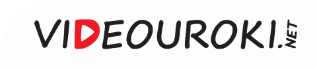 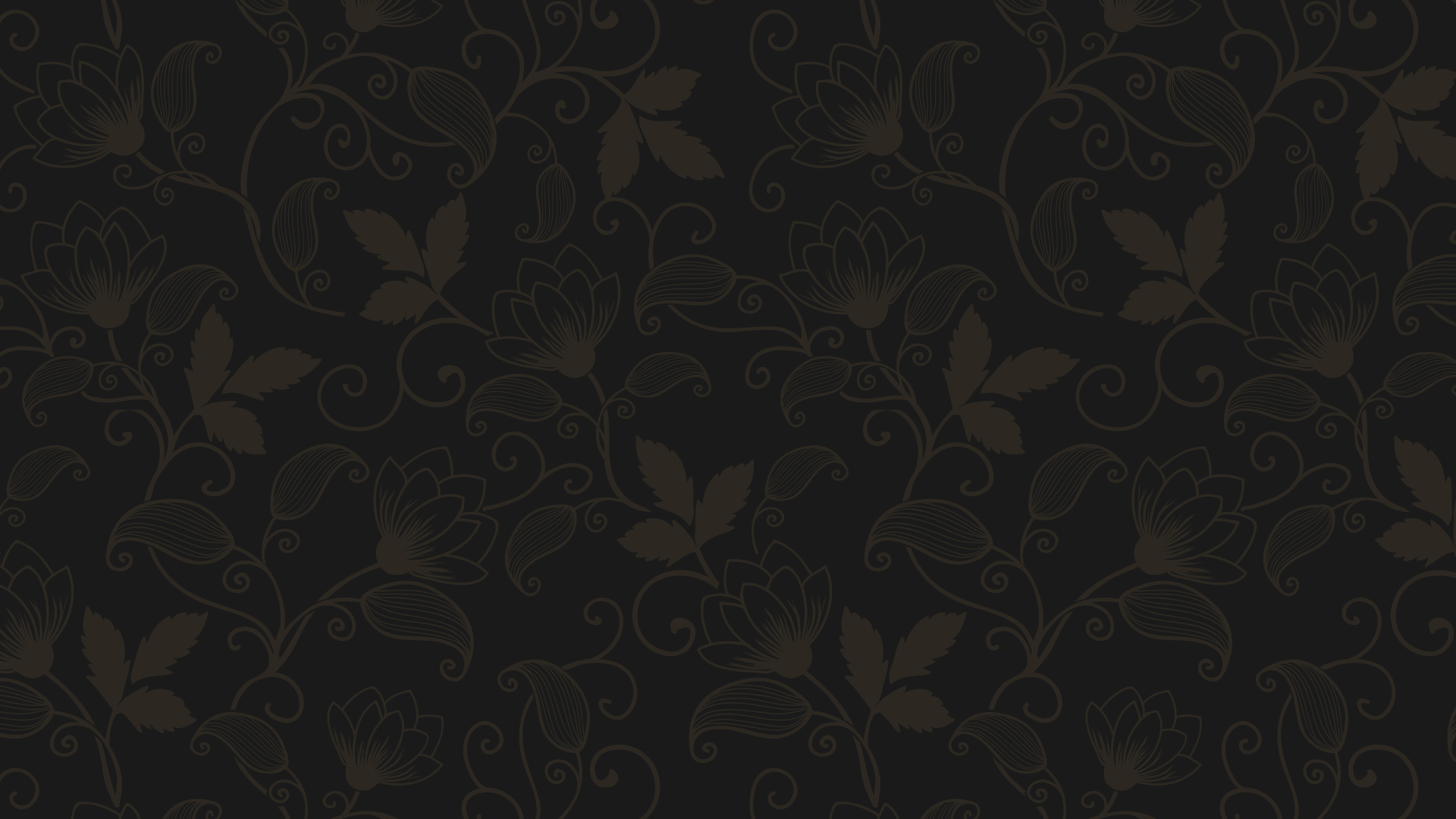 Конституция Царства Польского 1815 года
Верхняя палата сейма назначалась императором.
6
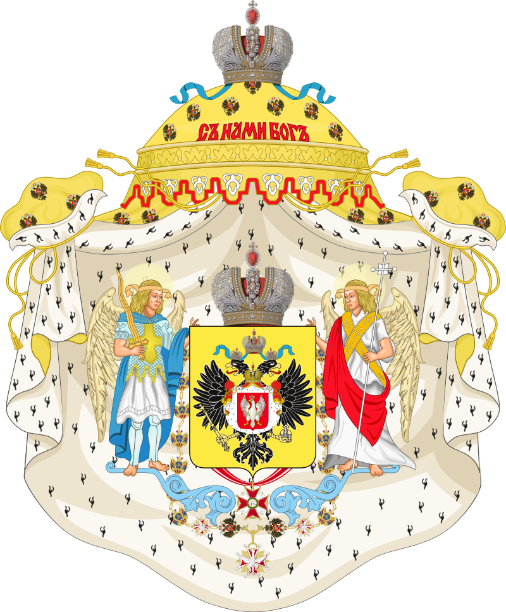 Избирательное право было ограничено возрастным и имущественным цензом.
7
Сейм не обладал правом принятия законов.
8
Сейм мог предложить императору проекты законов.
9
Все проекты законов обсуждались 
в Государственном совете.
10
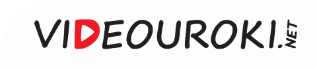 Конституция Царства Польского 1815 года
Неприкосновенность личности и частной собственности
Провозглашение гражданских прав 
и свобод
Свобода вероисповедания, печати, справедливый суд
Равенство всех граждан перед законом
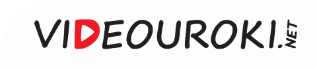 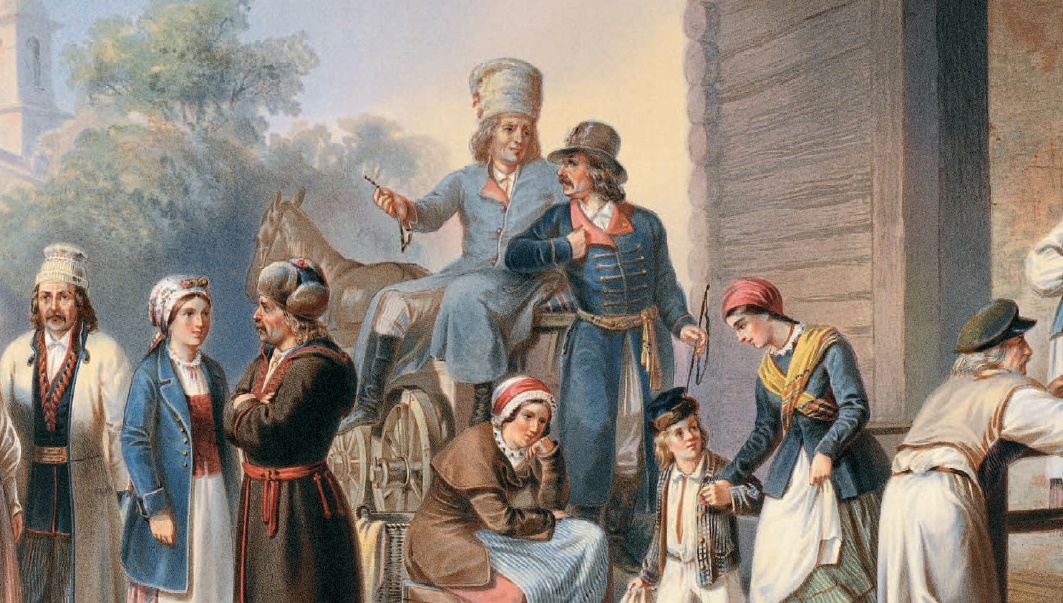 Поляки разных губерний
Назначение 
на государственные должности могли получить только подданные Царства.
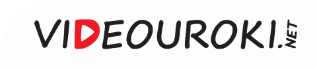 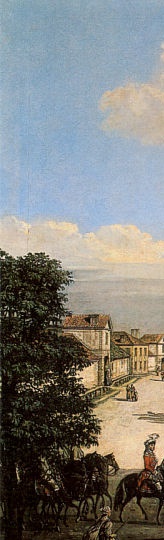 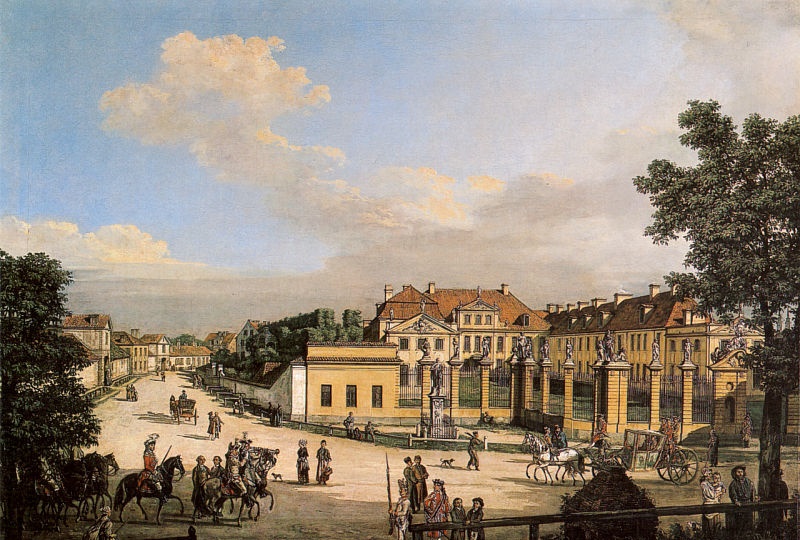 В 1818 году Александр I выступил
 с речью 
на открытии сейма
в Варшаве.
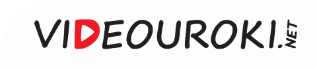 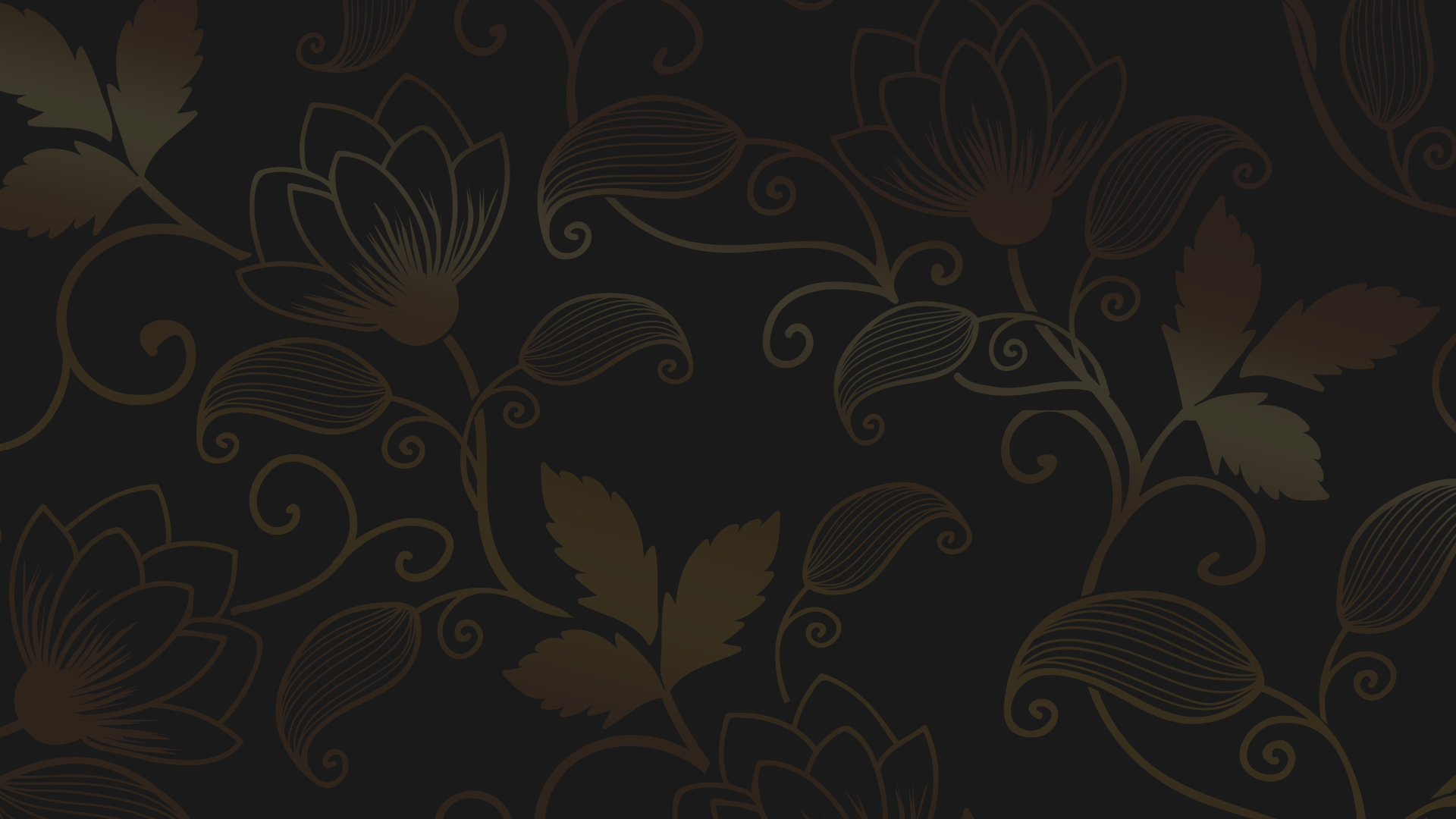 «…Либеральные учреждения…
всегда были предметом моих
забот, и я надеюсь распространить…
их благотворное влияние на все
страны, которые даны мне 
в управление».
Александр I
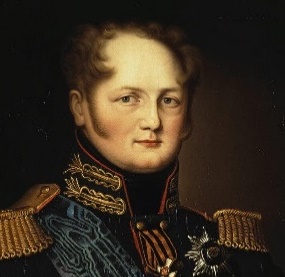 1777–1825
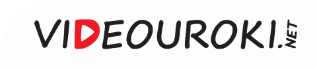 Конституция Царства Польского 1815 года
Польское дворянство стало надеяться на усиление независимости
 Царства Польского и на расширение его границ
Поляки считали принятие конституции началом пути 
к восстановлению 
своей государственности
Александр I полагал, что 
и так сделал для Польши 
слишком много
Сформировалось мощное польское национально-освободительное движение
Оно развернулось в последующие десятилетия и стало источником  проблем для Российской империи
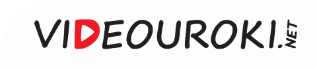 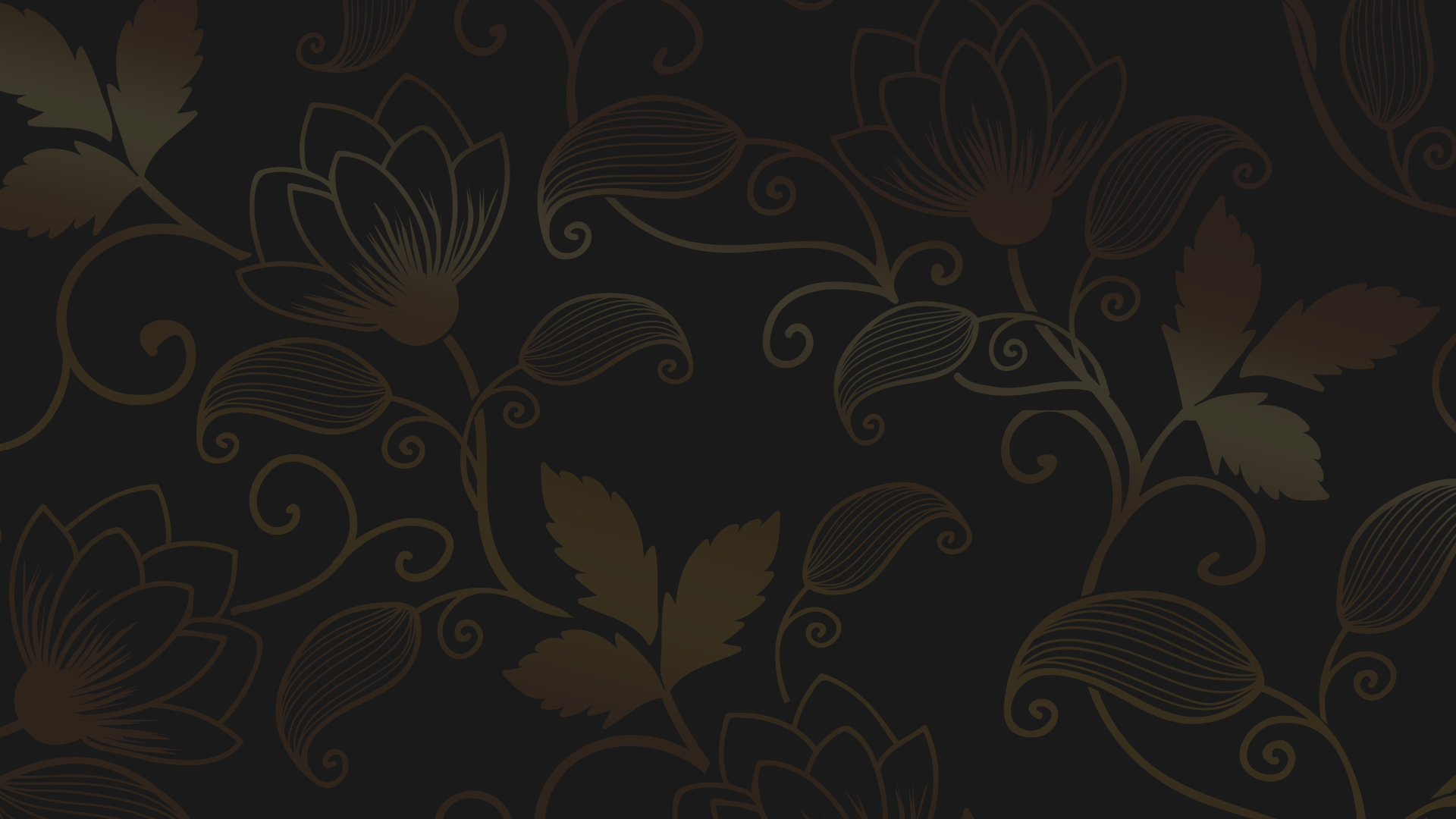 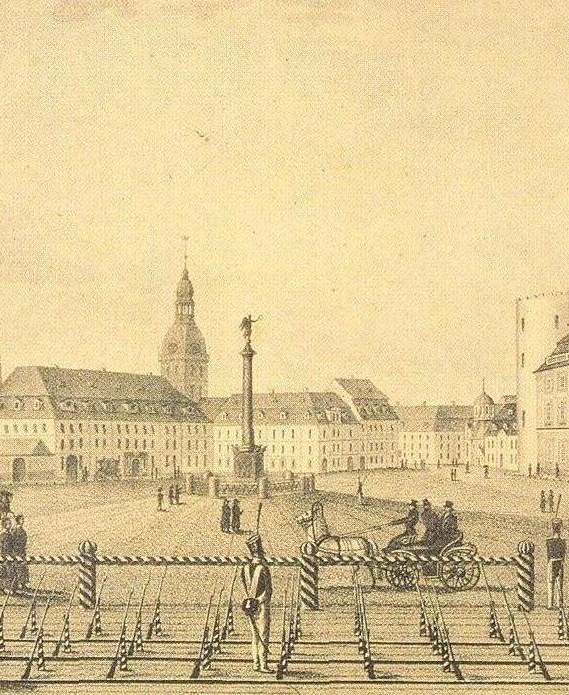 Реформаторская деятельность Александра I затронула ещё одну национальную окраину империи – Прибалтику.
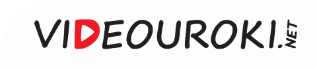 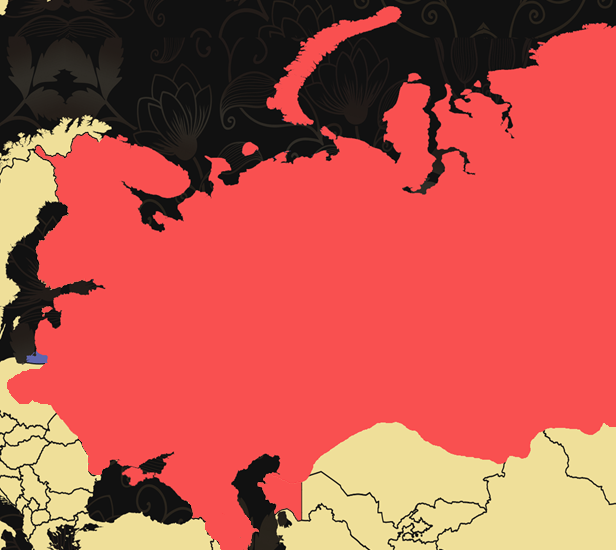 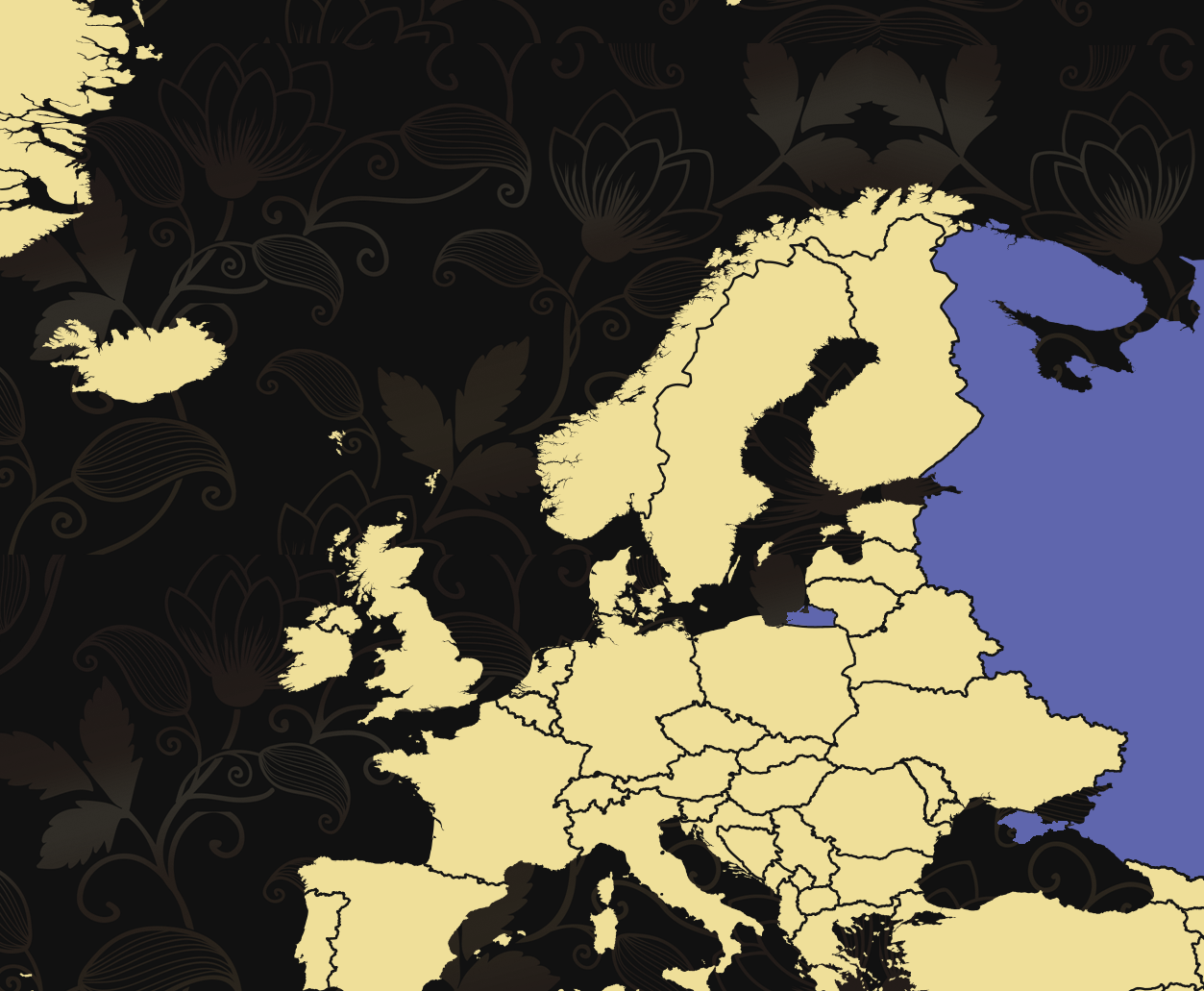 Курляндия
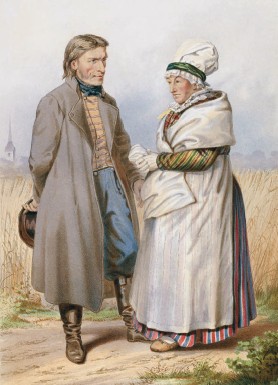 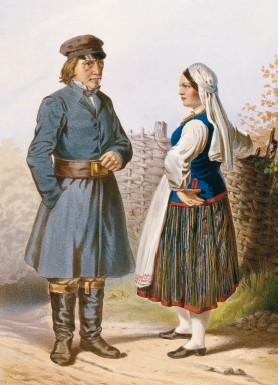 Эстляндия
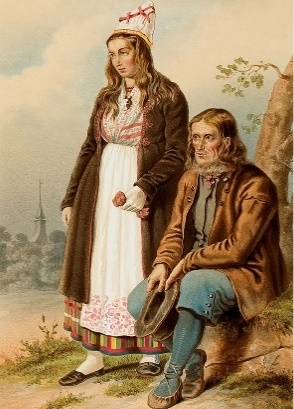 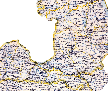 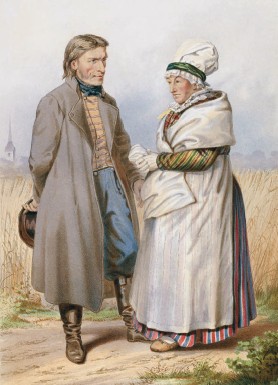 Лифляндия
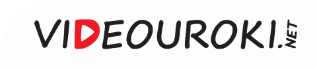 Национальная политика Александра I
1
2
К началу XIX века положение прибалтийских крестьян ухудшилось
Они находились 
под крепостным 
и национальным гнётом
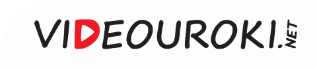 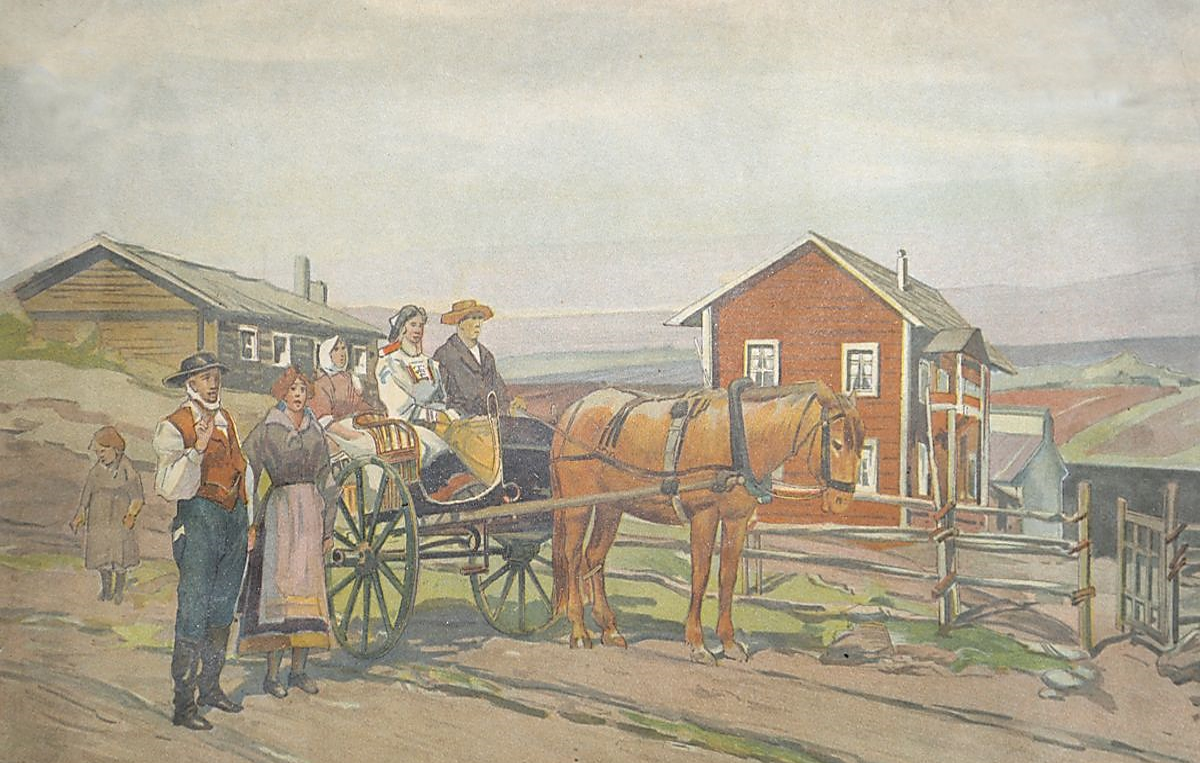 Прибалтийские крестьяне
Крестьянами в Прибалтике были предки современных эстонцев и латышей.
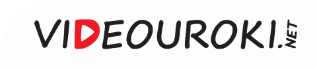 Национальная политика Александра I
1
2
3
Александр I 
попытался смягчить ситуацию
К началу XIX века положение прибалтийских крестьян ухудшилось
Они находились 
под крепостным 
и национальным гнётом
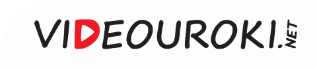 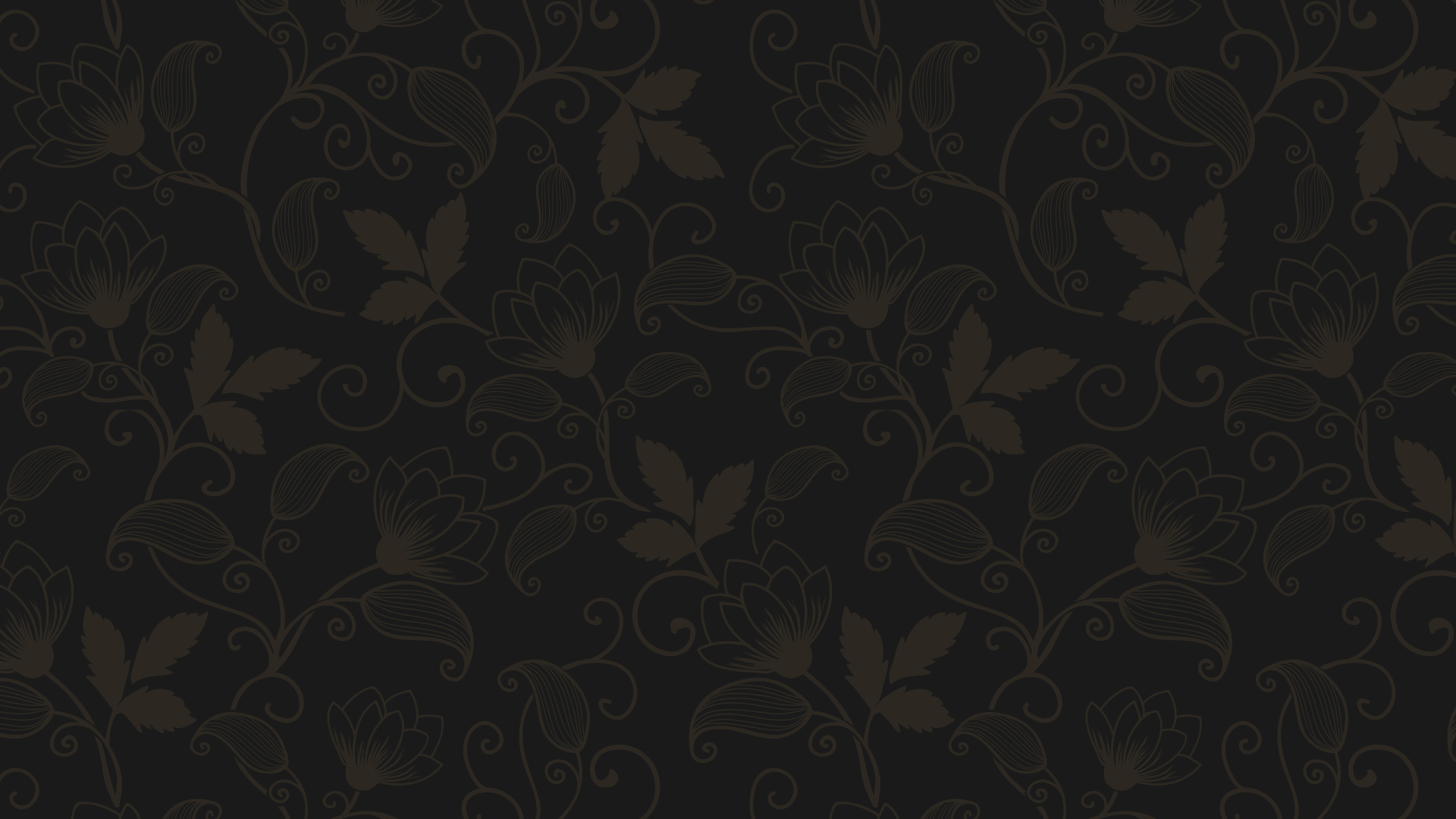 Указ Александра I от 1804 года
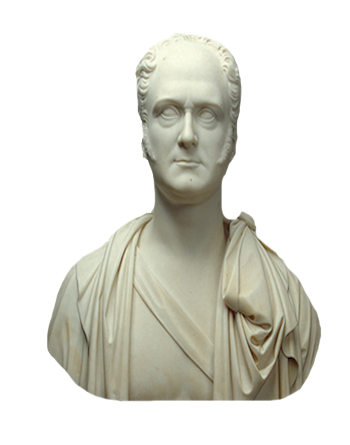 Все прибалтийские крестьяне 
признавались прикреплёнными 
к земле, а не к помещику.
1
2
Запрещалась продажа крестьян 
без земли.
Крестьяне объявлялись владельцами 
своих наделов, но они не имели права передавать участки по наследству.
3
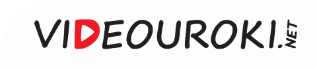 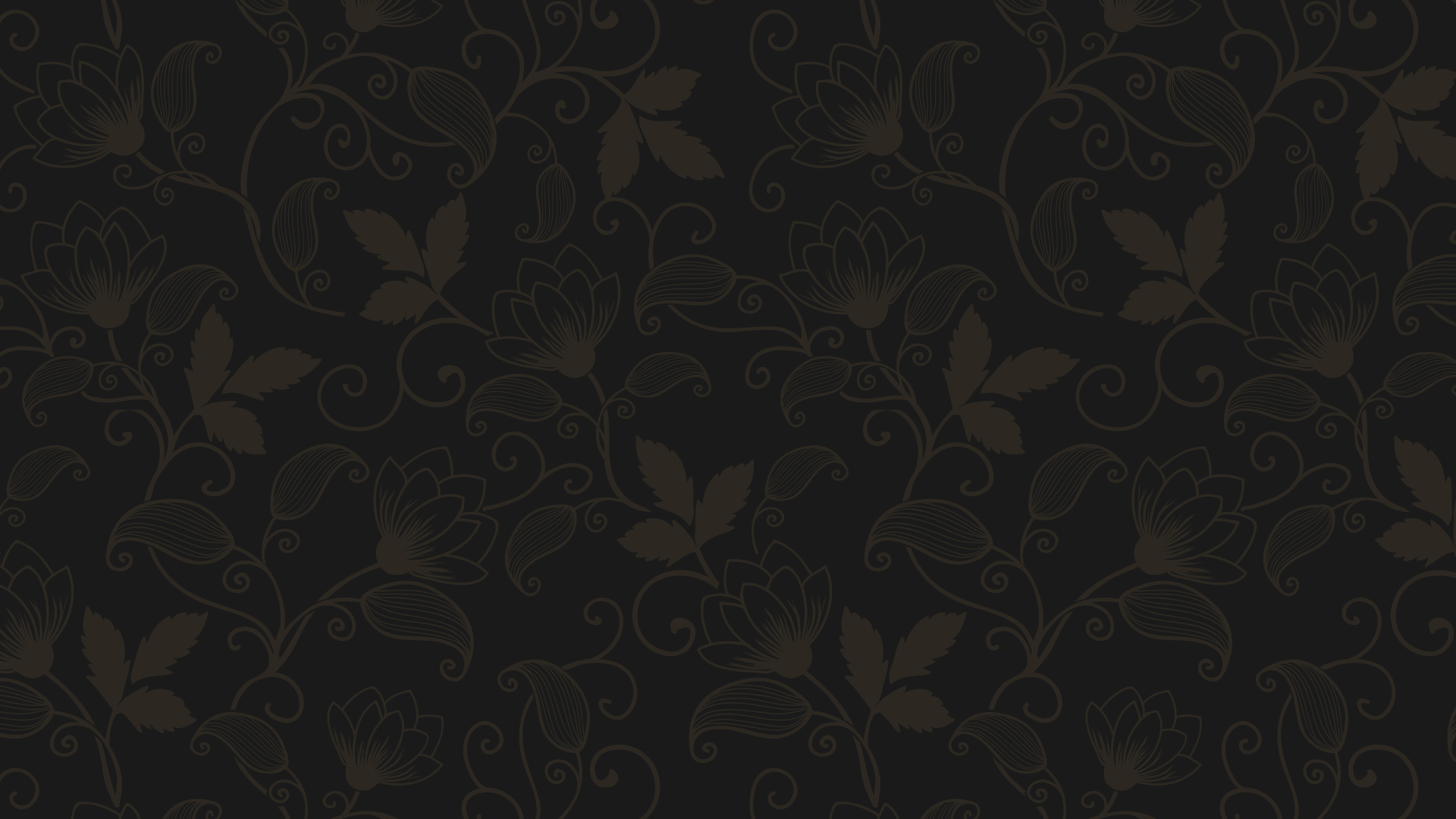 Указ Александра I от 1804 года
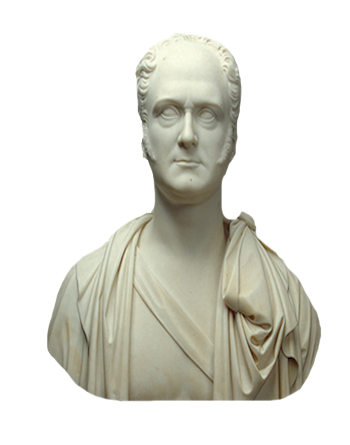 Была введена строгая регламентация 
размеров барщины и оброка.
4
Положение безземельных крестьян-батраков не изменилось.
5
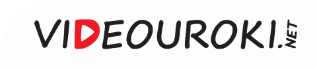 Национальная политика Александра I
Закон 1804 года был невыгоден для прибалтийских дворян
Они потеряли часть своих земель
В 1816–1819 годах в Прибалтике Александр I провёл новую реформу
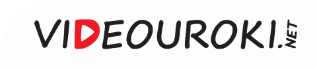 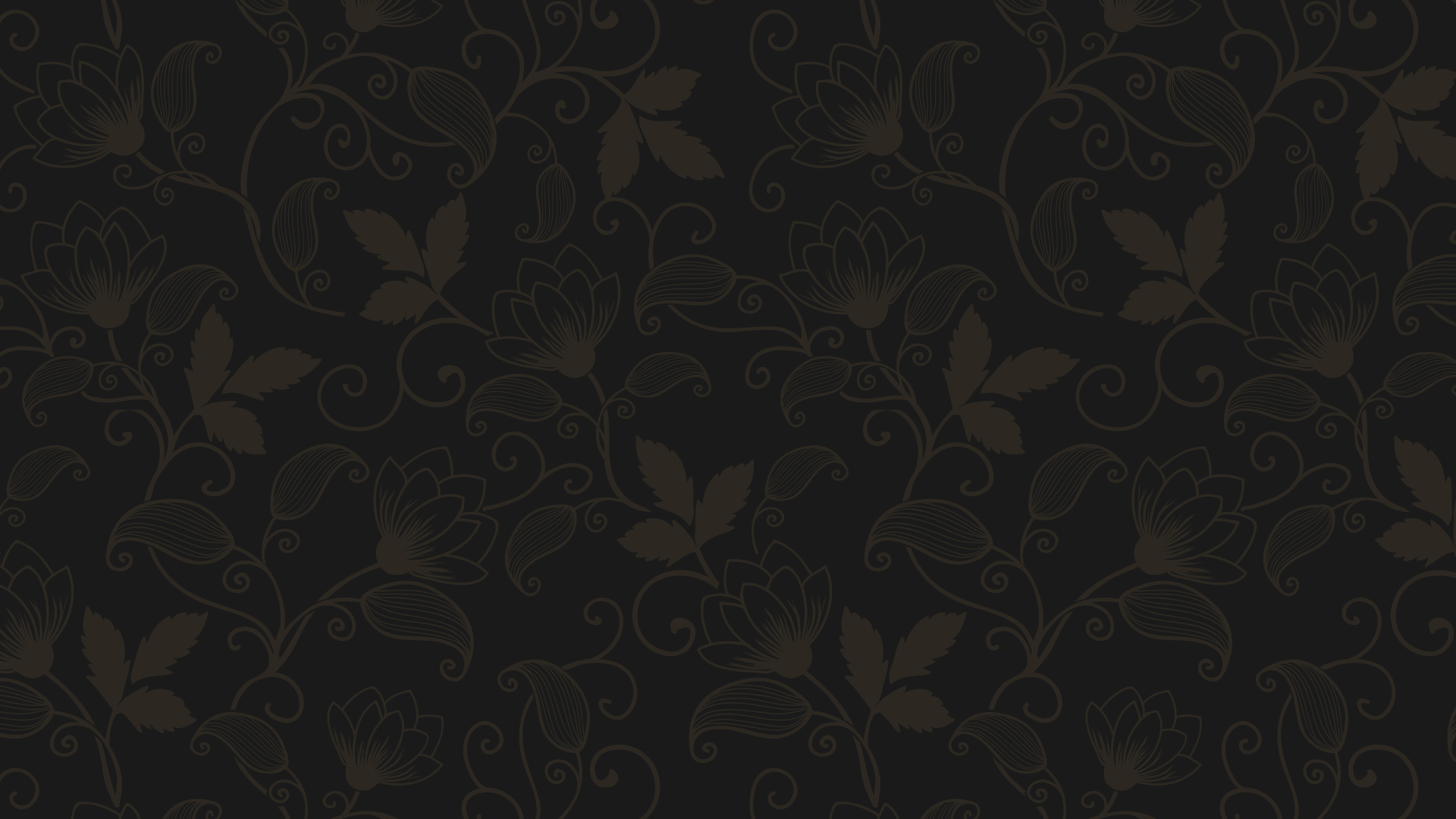 Реформа в Прибалтике 1816–1819 годов
1
Отмена крепостной зависимости 
крестьян от помещиков.
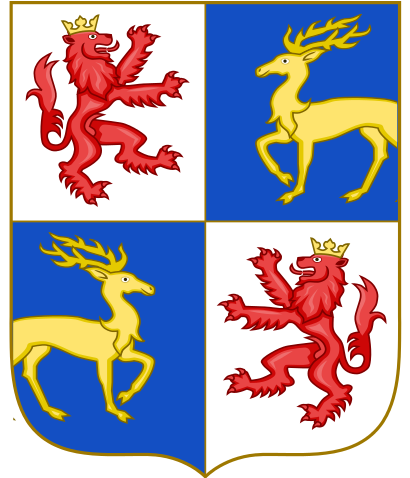 Получение крестьянами личной
свободы.
2
3
Потеря крестьянами всех прав на свои наделы.
Собственниками земли объявлялись помещики.
4
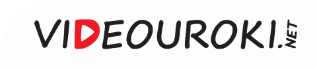 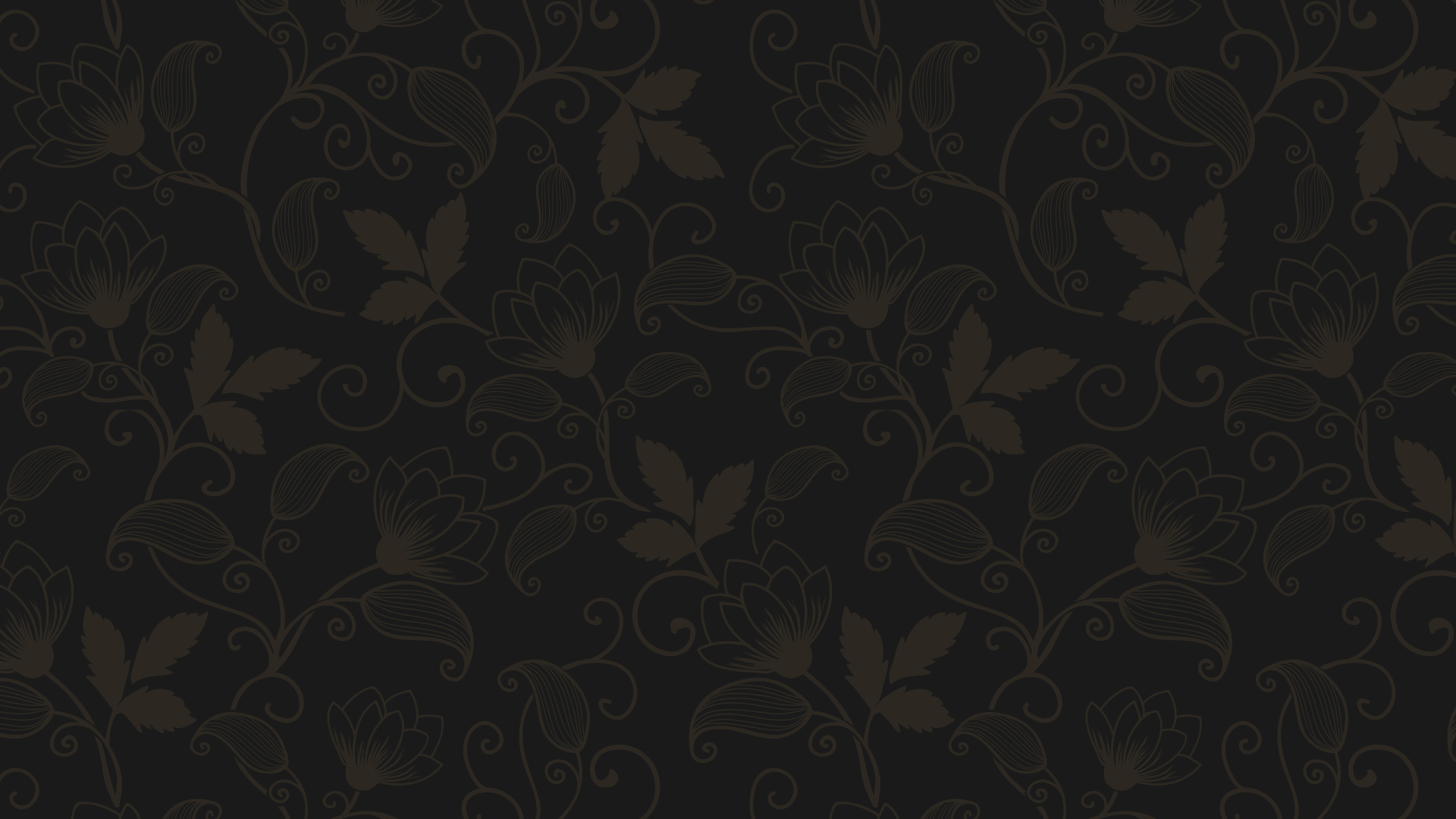 Реформа в Прибалтике 1816–1819 годов
Крестьяне получили право аренды
участков у помещиков.
5
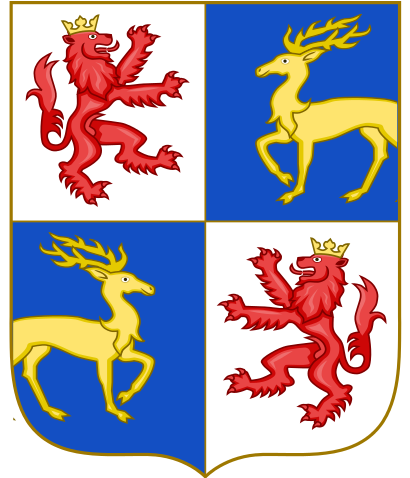 6
Создание крестьянских волостных 
общин и крестьянских судов.
Контроль за деятельностью судов 
возлагался на помещиков.
7
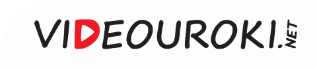 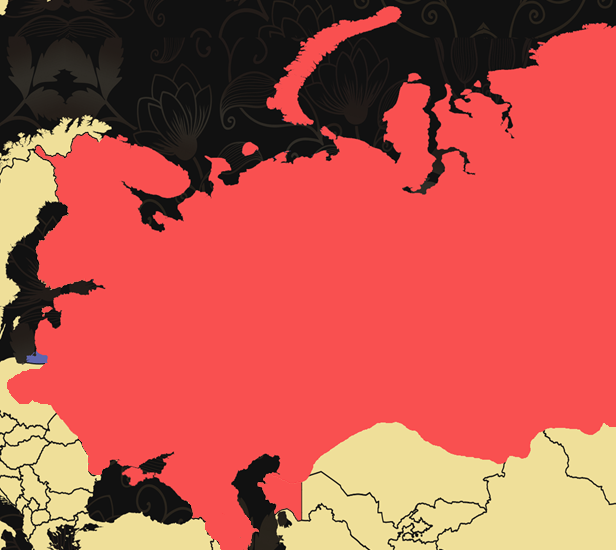 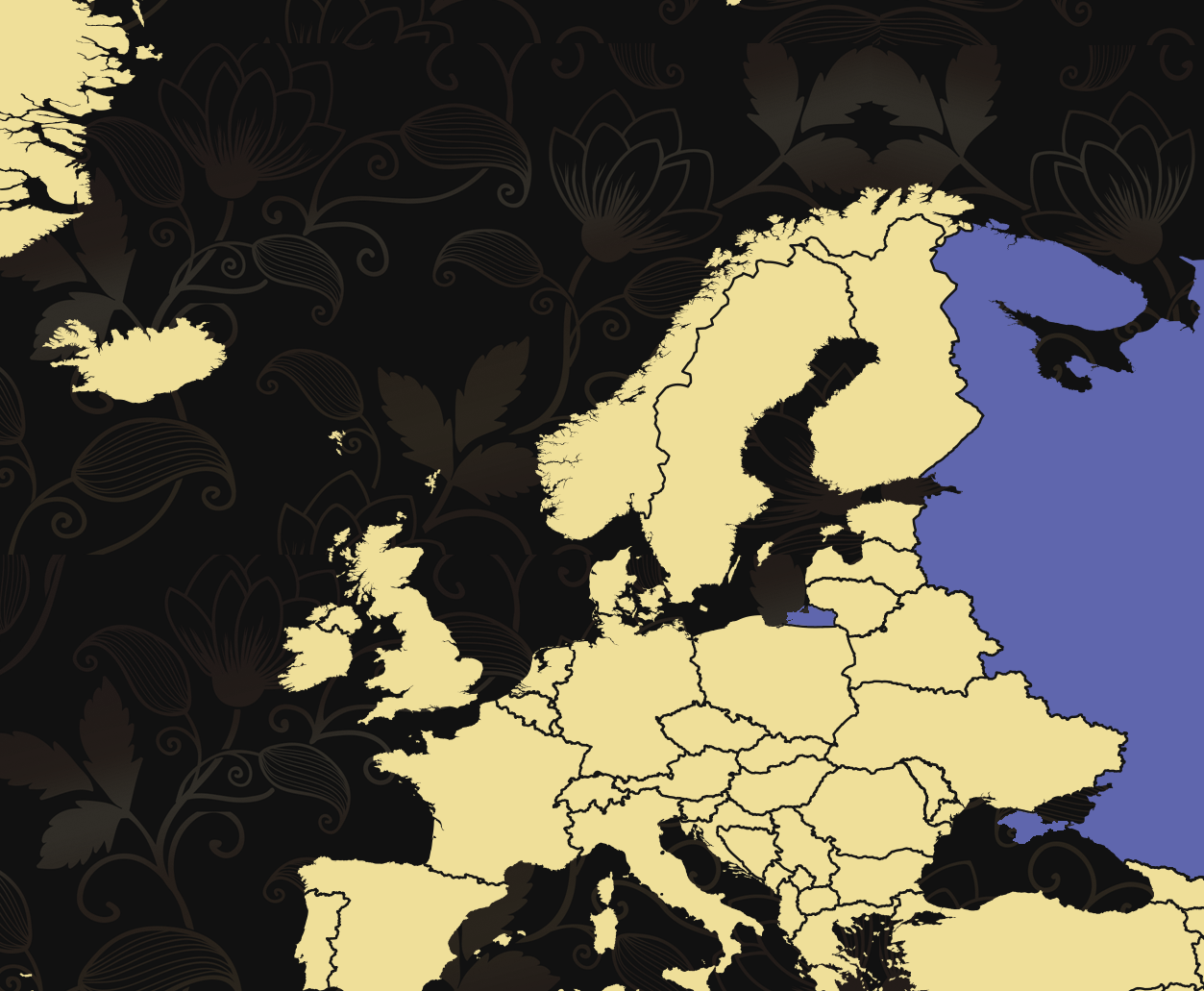 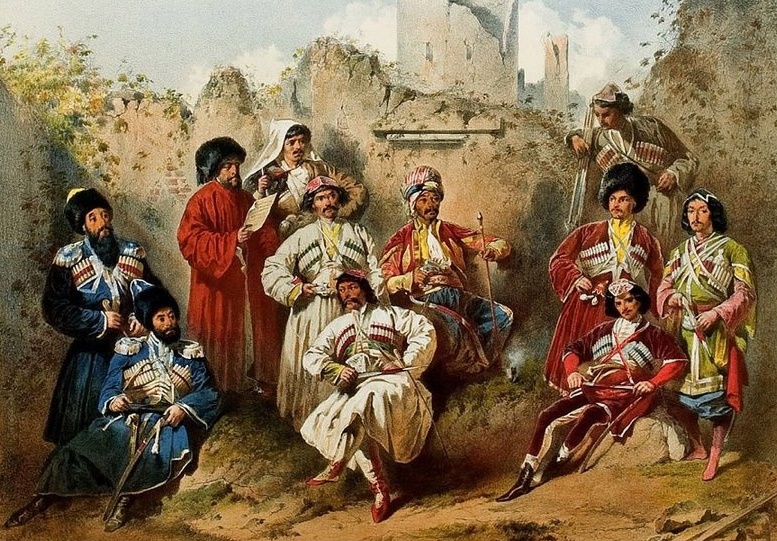 Ещё одной национальной окраиной Российской империи 
являлся Кавказ.
Кавказ
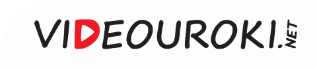 Население Кавказа
1
2
3
Они относились
к самым разным языковым семьям
Карта народов Кавказа всегда была чрезвычайно пёстрой
К началу XIX века здесь проживало более 
50 народов
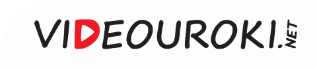 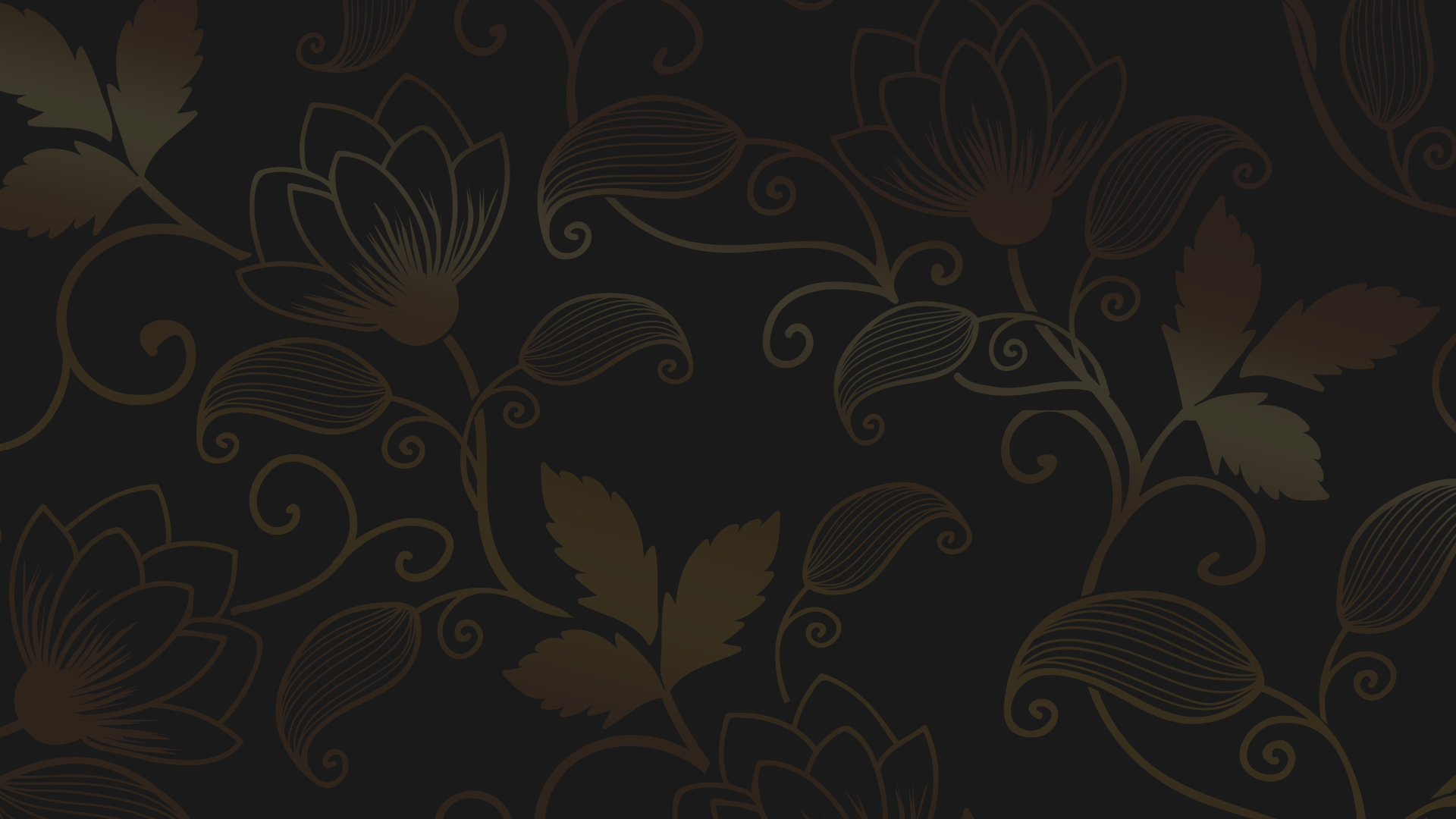 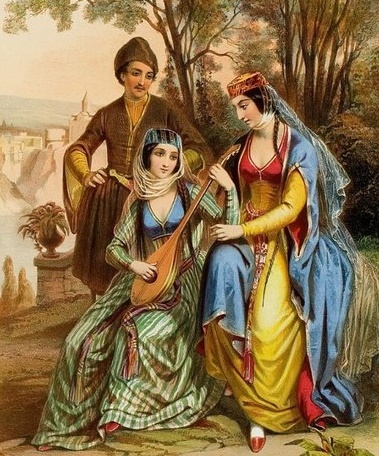 Народы Кавказа не только говорили 
на разных языках, но и исповедовали разные религии.
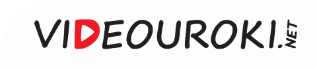 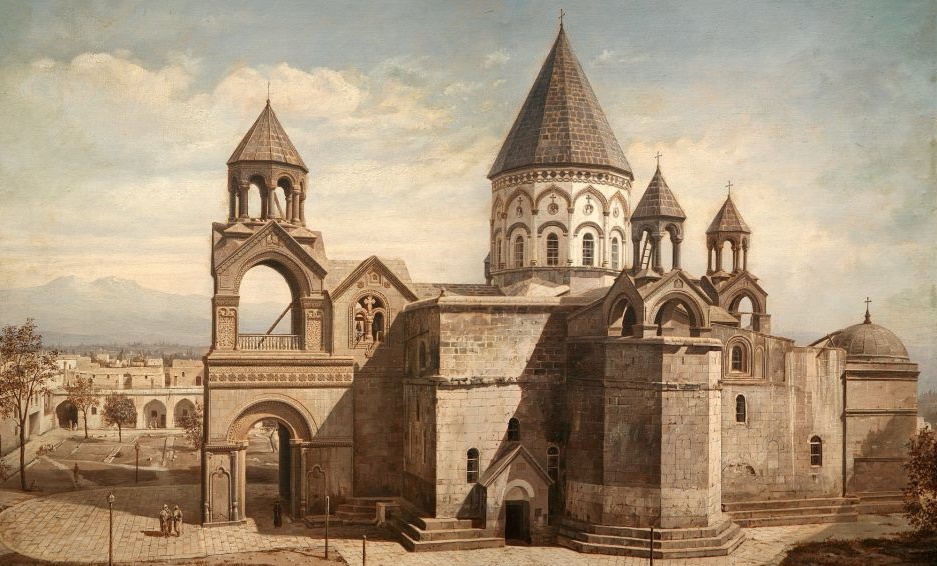 Кафедральный собор
Эчмиадзин в XIX веке.
Армения
Христианство исповедовали 
грузины, армяне, осетины.
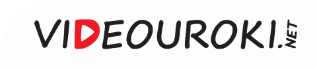 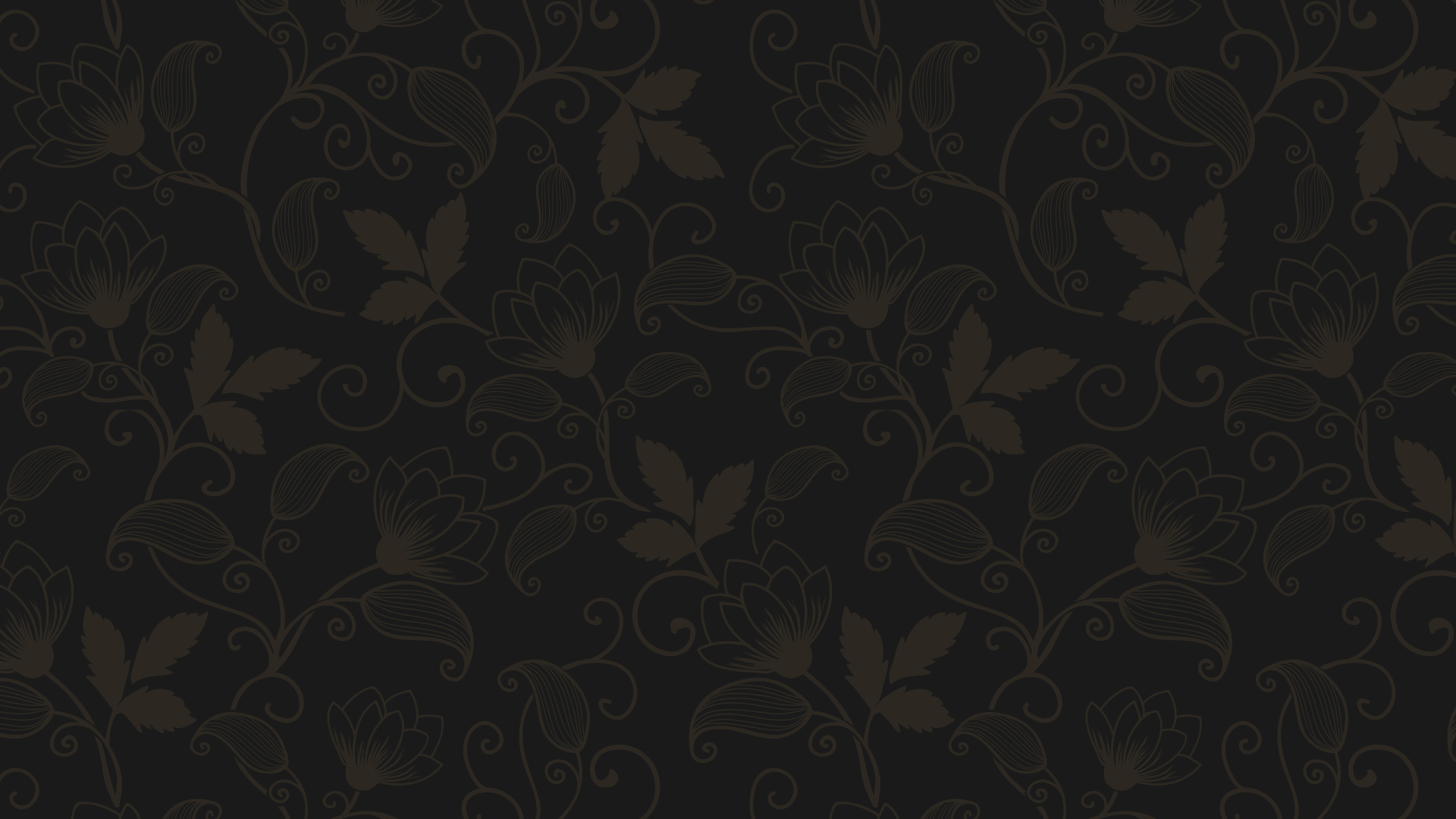 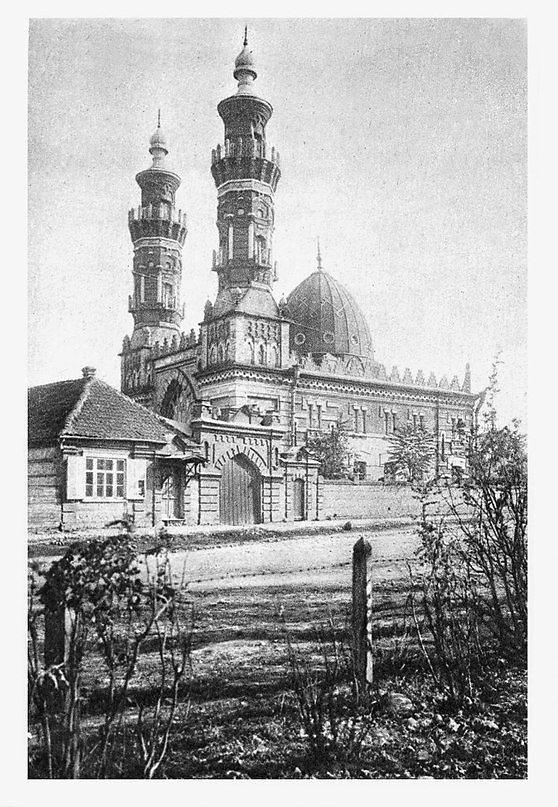 Суннитская мечеть. Владикавказ
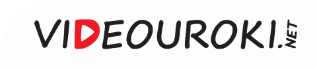 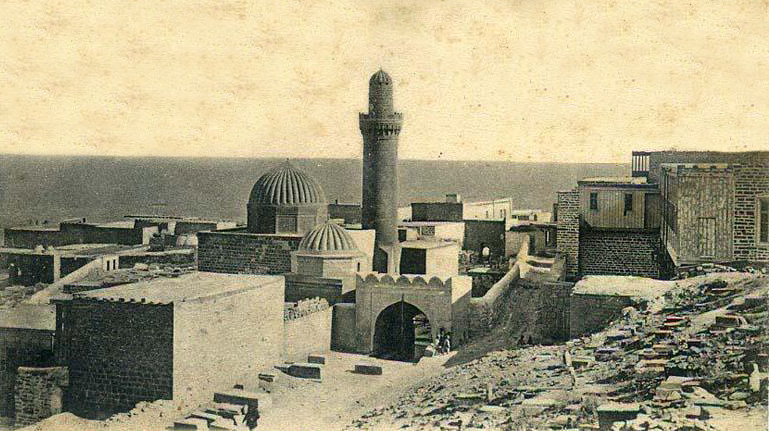 Ислам шиитского толка исповедовали часть дагестанцев и азербайджанцев.
Шиитская 
мечеть.
Баку
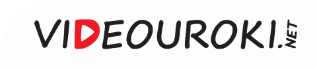 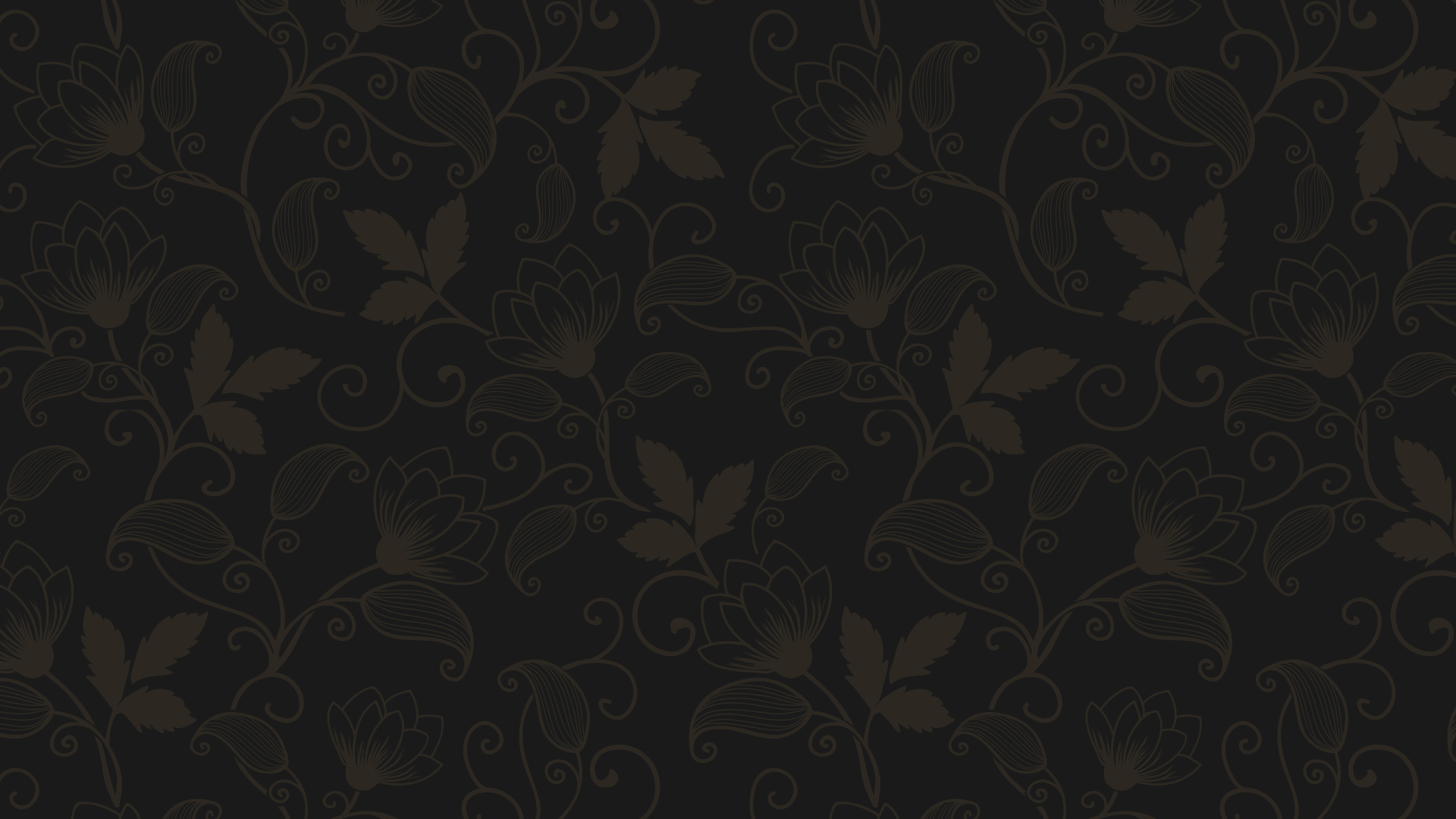 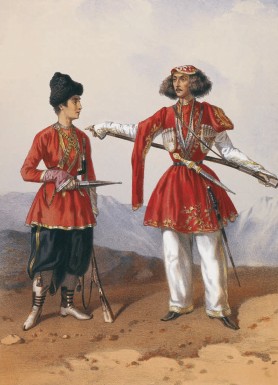 Горские племена Кавказа 
в XIX веке
2
1
Занимались скотоводством 
и подсобными промыслами.
У большинства господствовал родоплеменной строй.
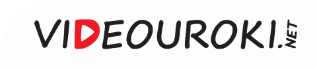 Внешняя политика России в начале XIX века
Всю первую четверть XIX века проходило расширение российских владений на Кавказе
Каждое из государственных образований имело свою историю вхождения в состав империи
Одни сами принимали решение о вхождении
в состав России
Другие сражались 
с русскими войсками 
за независимость
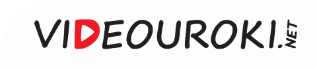 Присоединение кавказских земель к России
Позитивные последствия
Негативные последствия
Кавказские народы получили надёжную защиту от нападок 
со стороны Турции и Ирана
Включение Кавказа в состав России 
стало источником многочисленных внутренних проблем в будущем
Началось обоюдовыгодное взаимодействие экономики и культуры народов Кавказа и России
Обострились противоречия 
России с южными соседями
Новая система управления, новые культурные обычаи, рост числа переселенцев из России вызывали протест местного населения
Русская администрация стала арбитром в межнациональных 
и родовых спорах
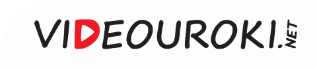 Национальная политика Александра I
1
2
3
Использование средств, предназначенных для развития центральных областей страны
Освоение 
новых земель
Расходование огромных средств из казны
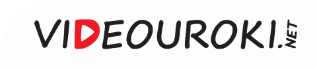 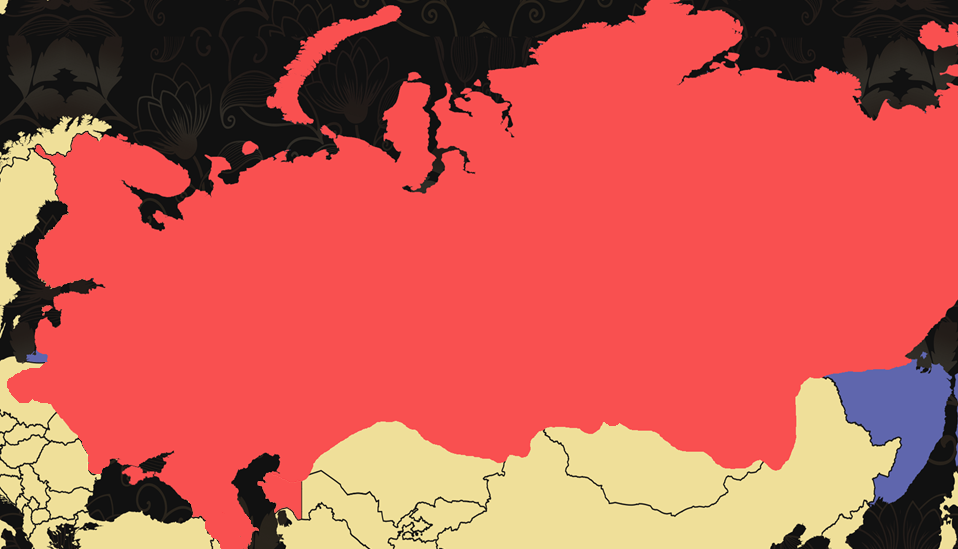 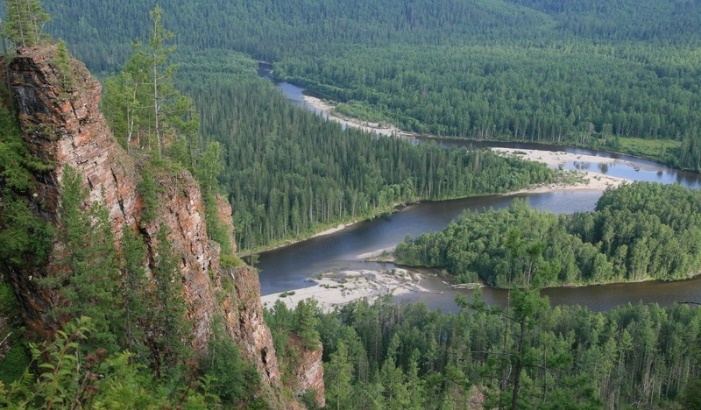 Сибирь
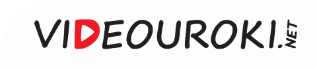 Рост населения Сибири
1000
600
500
Население Сибири (тыс. чел.)
200
250
100
Начало XIX века
Середина
XIX века
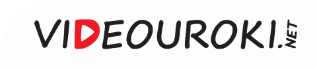 Заселение Сибири
Переселение в Сибирь жителей центральных районов
Угроза утраты местными народами своих самобытных черт
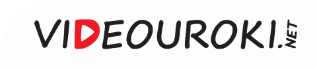 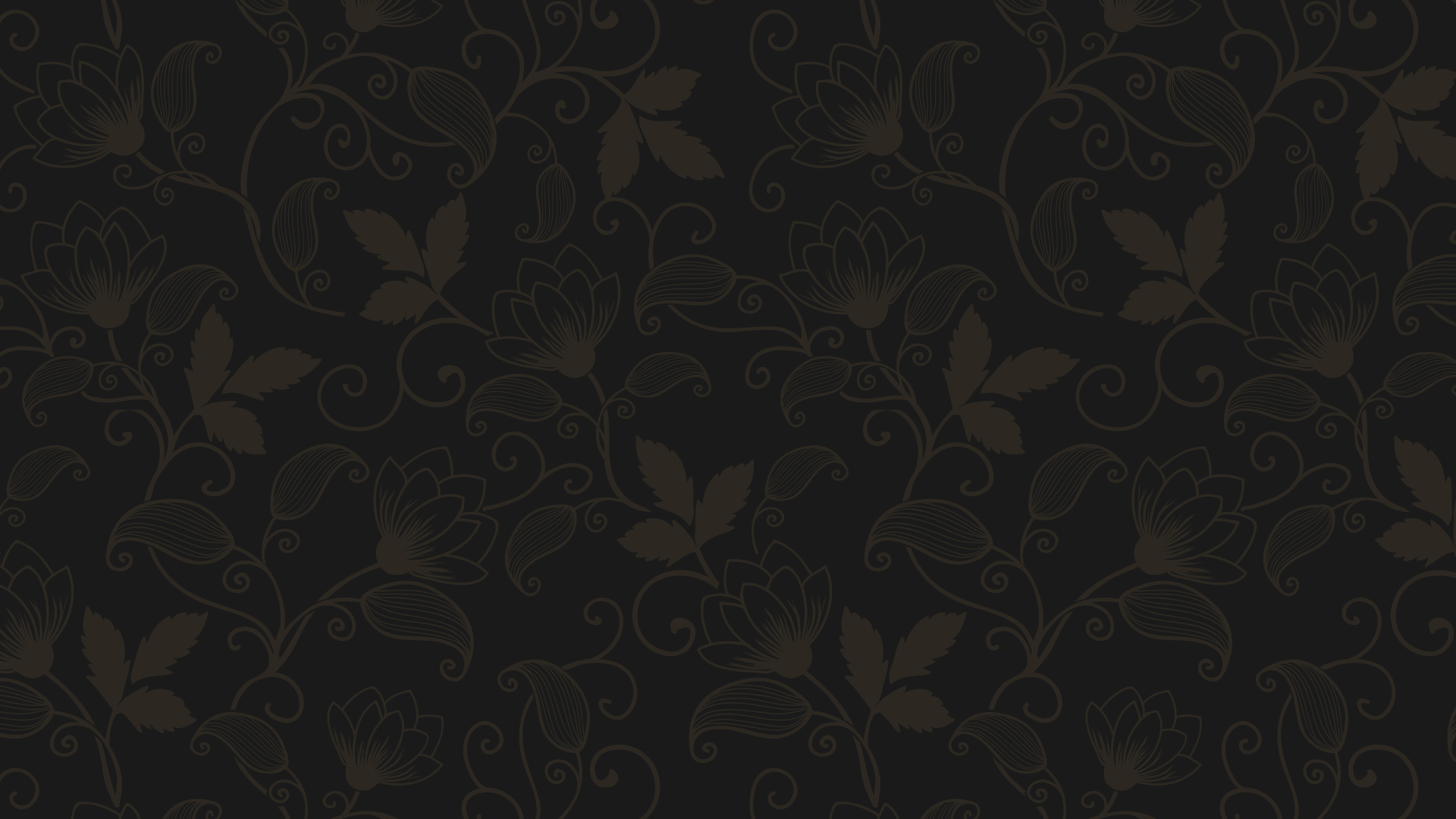 Народы Сибири в XIX веке
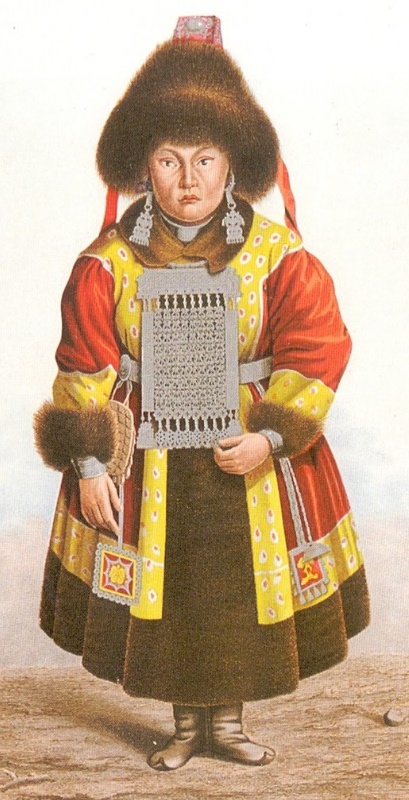 Все нерусские народы Сибири именовались 
в то время инородцами.
1
2
У многих из них сохранились признаки родоплеменных отношений.
Они активно перемещались 
по огромным сибирским просторам.
3
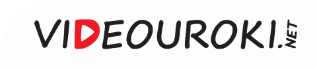 Национальная политика Александра I
Это требовало бережного отношения к народам Сибири
Шёл процесс 
формирования новых народов
Необходимость включения её коренных жителей в российское общество
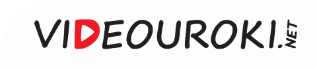 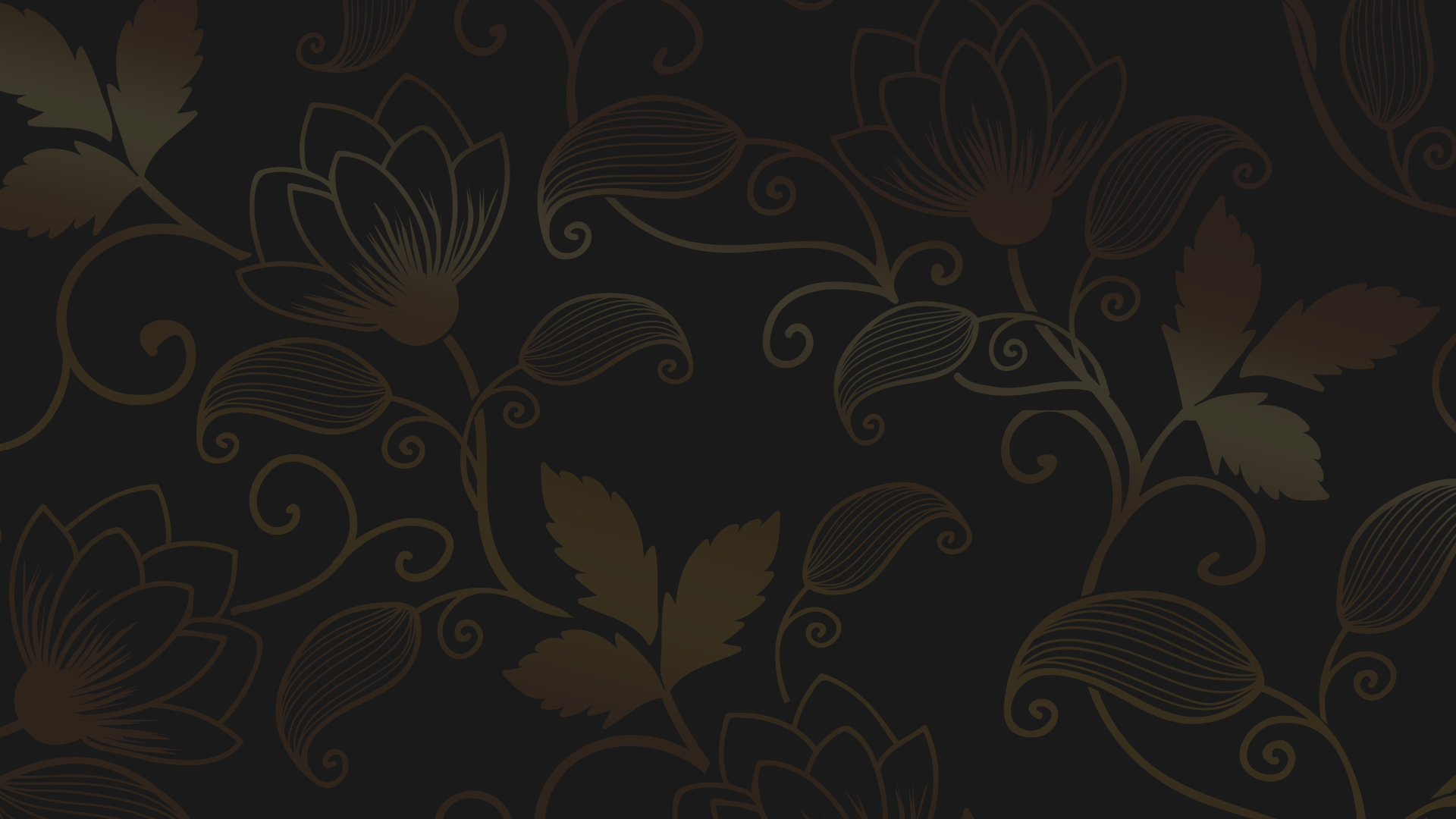 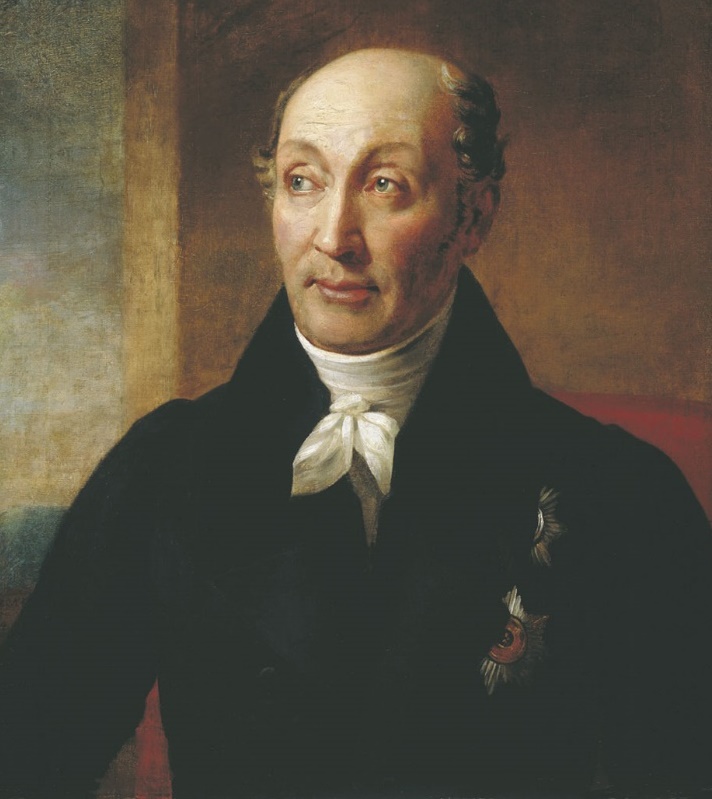 В 1822 году был принят Устав 
об управлении инородцев. 

Он был разработан при активном участии генерал-губернатора
Сибири Михаила Сперанского.
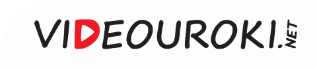 Устав об управлении инородцев
Коренные народы Сибири
Бродячие
Кочевые
Оседлые
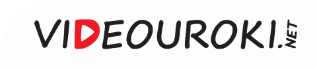 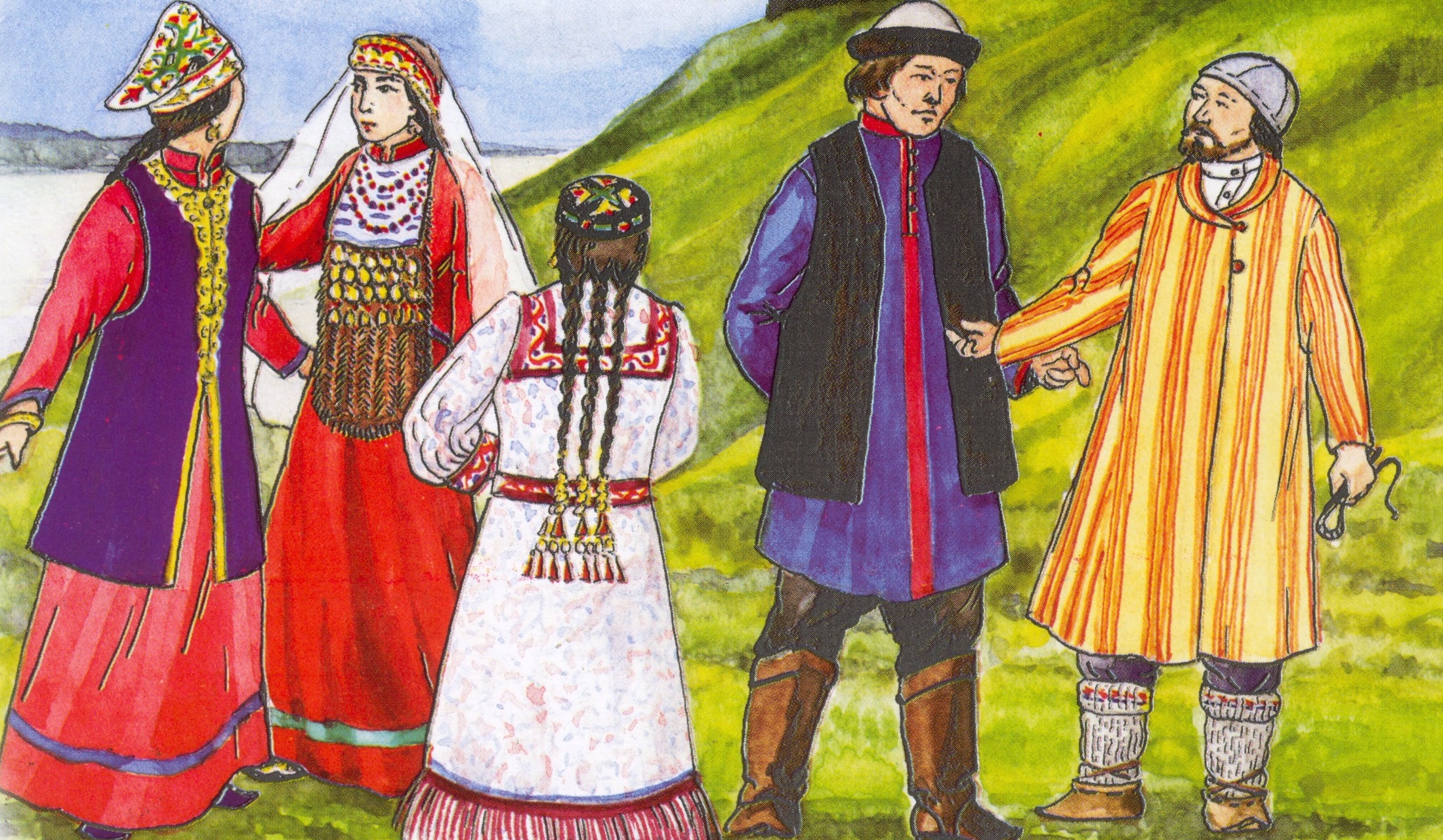 Татары
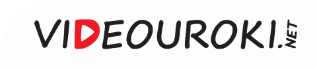 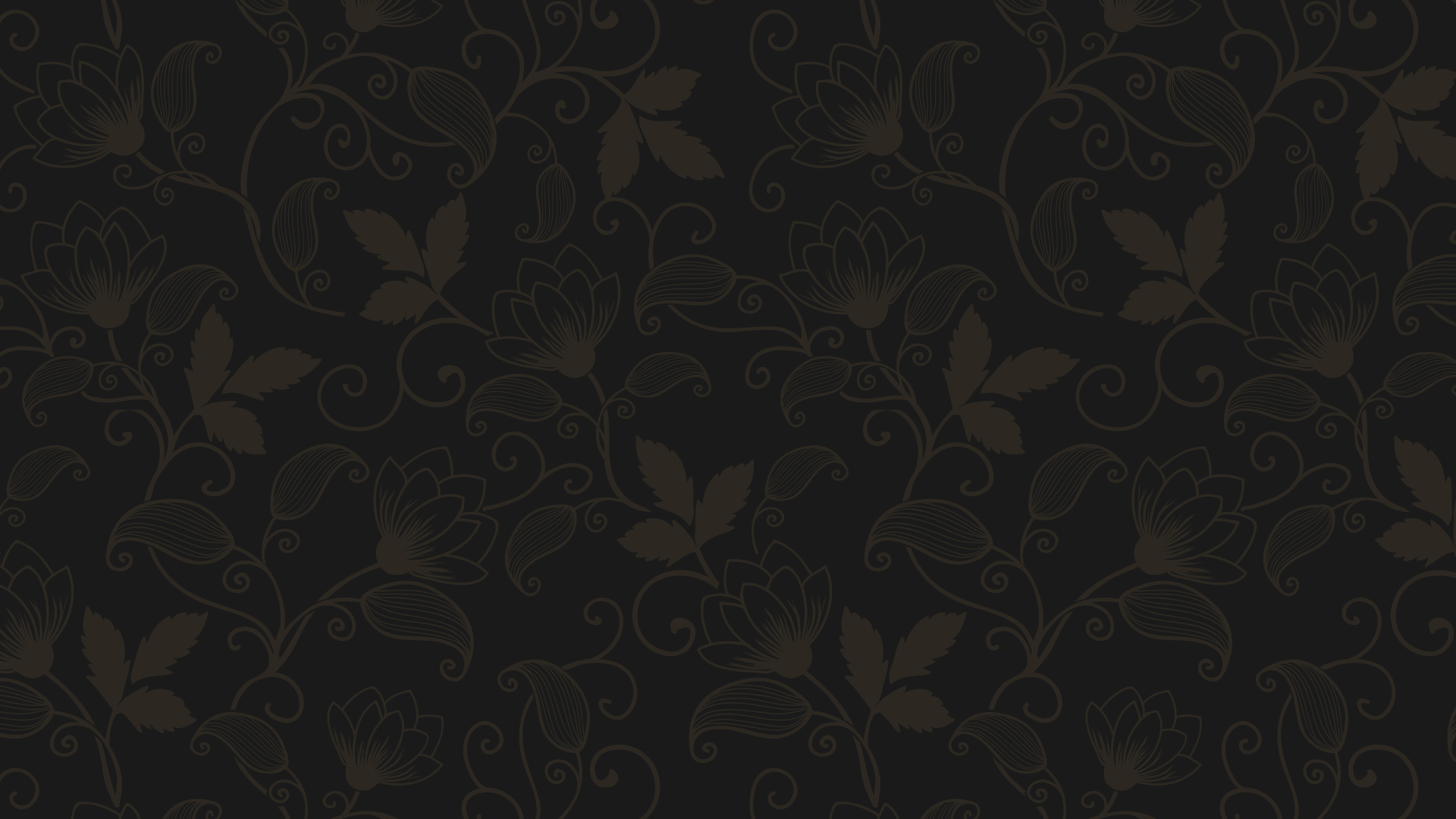 Оседлые инородцы Сибири в XIX веке
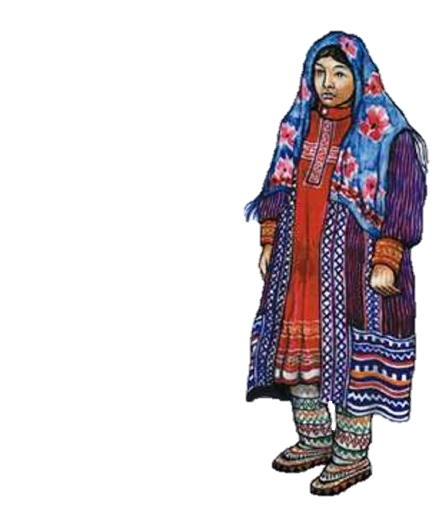 1
4
Южные ханты.
Татары.
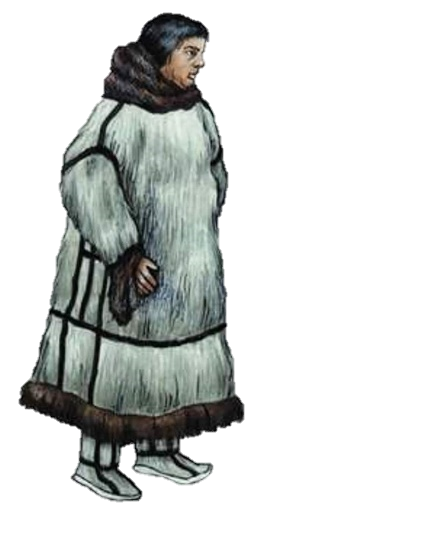 2
5
Алтайцы.
Манси.
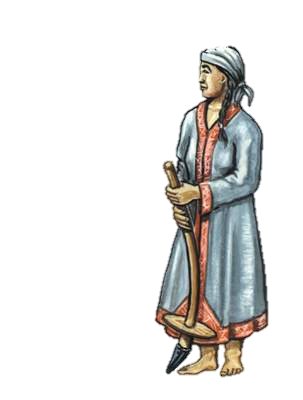 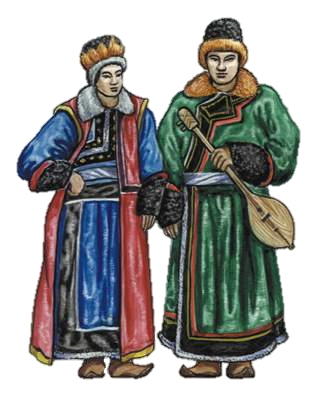 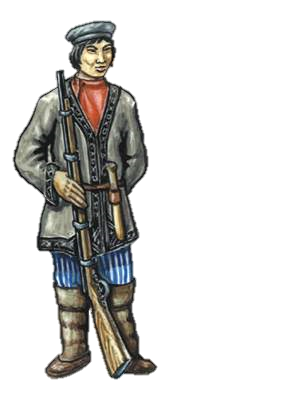 3
Шорцы.
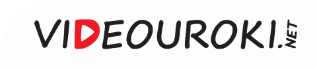 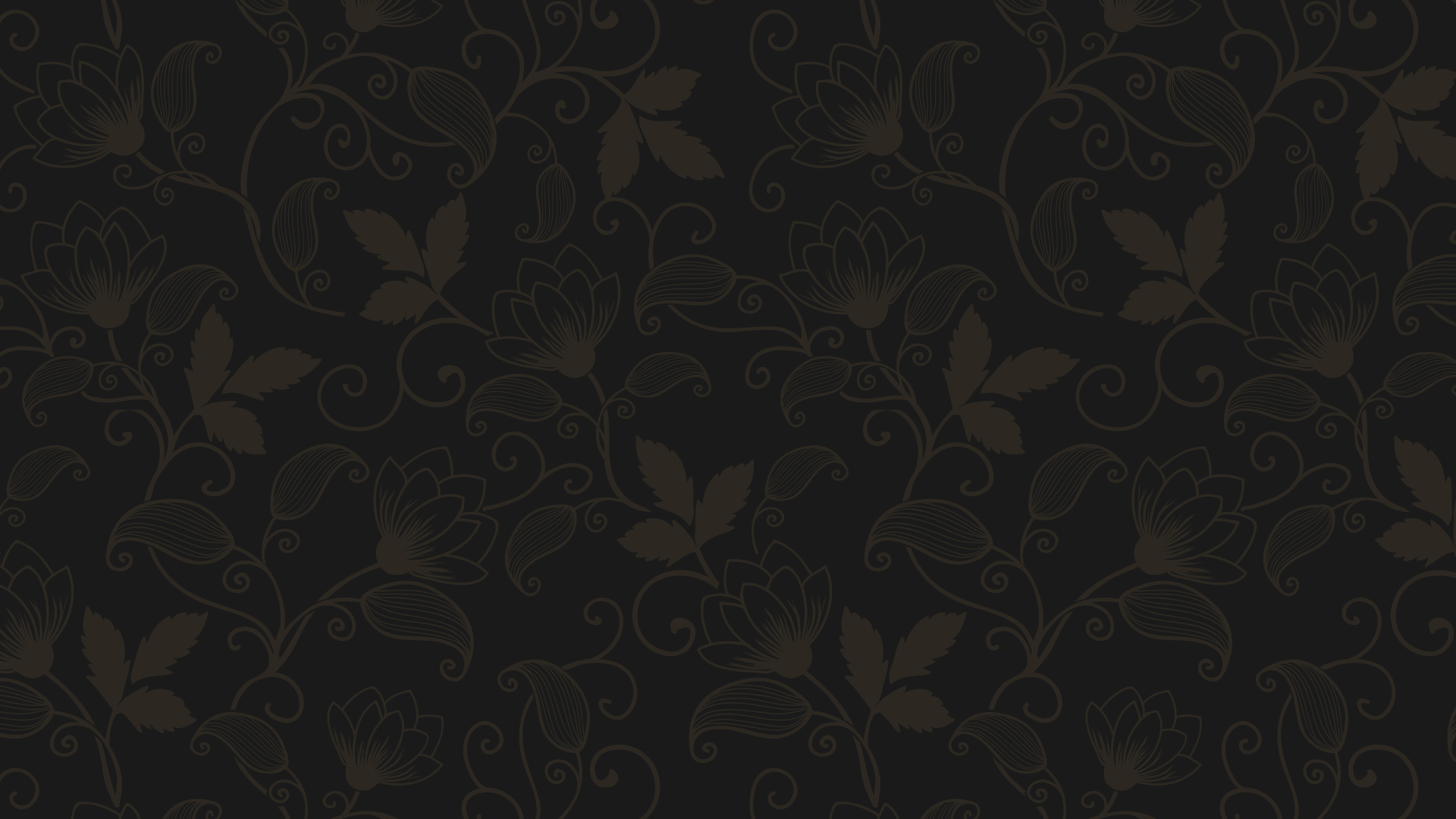 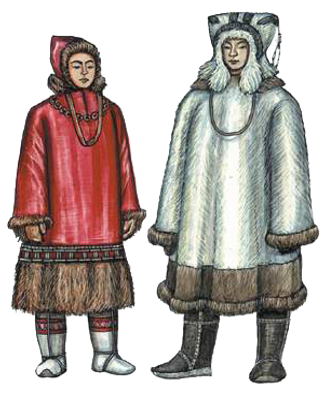 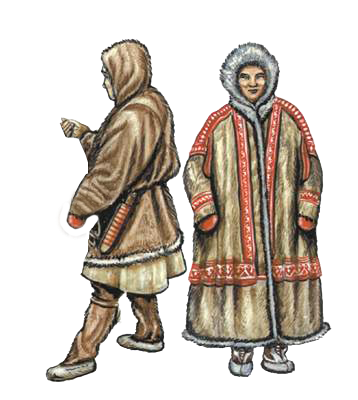 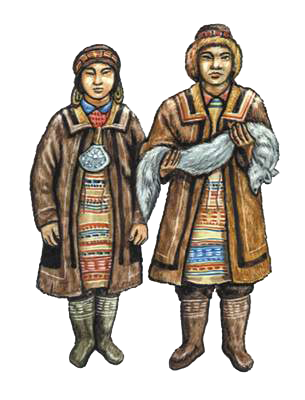 Коряки
Юкагиры
Ненцы
Бродячие инородцы
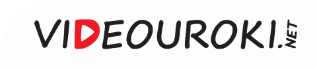 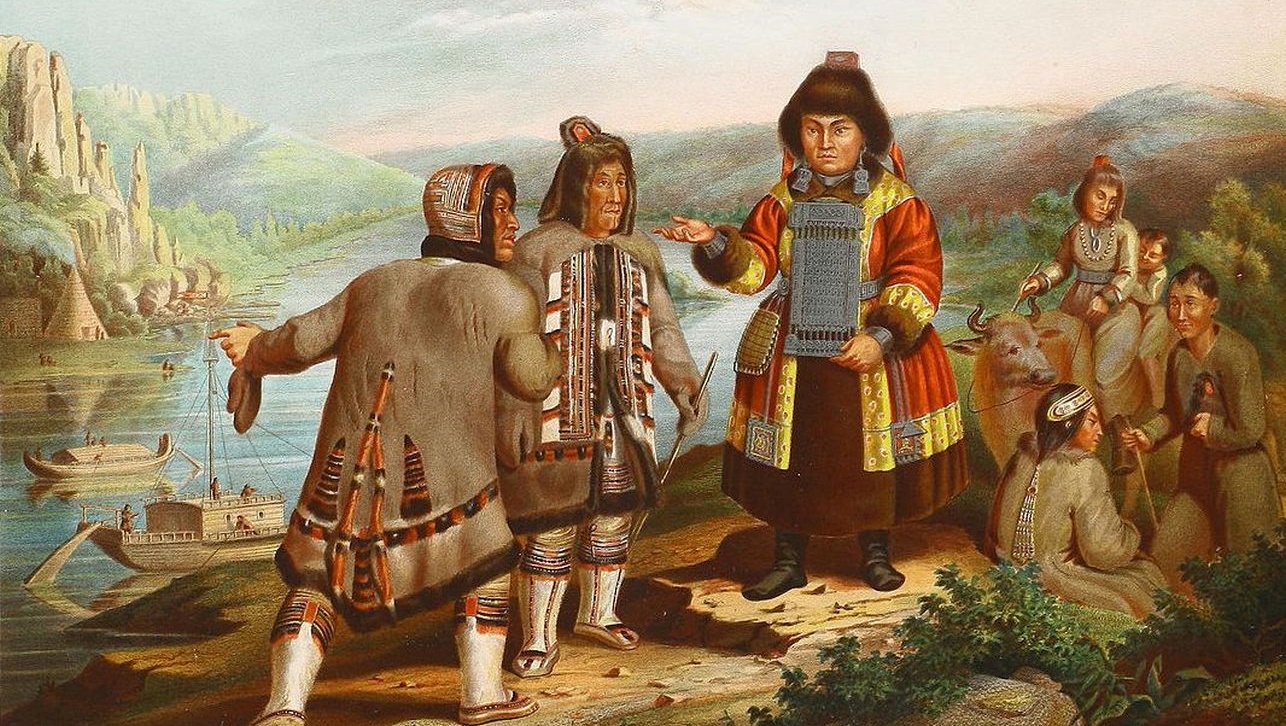 Якуты
Территория расселения кочевых инородцев делилась на улусы и стойбища.
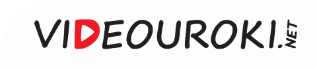 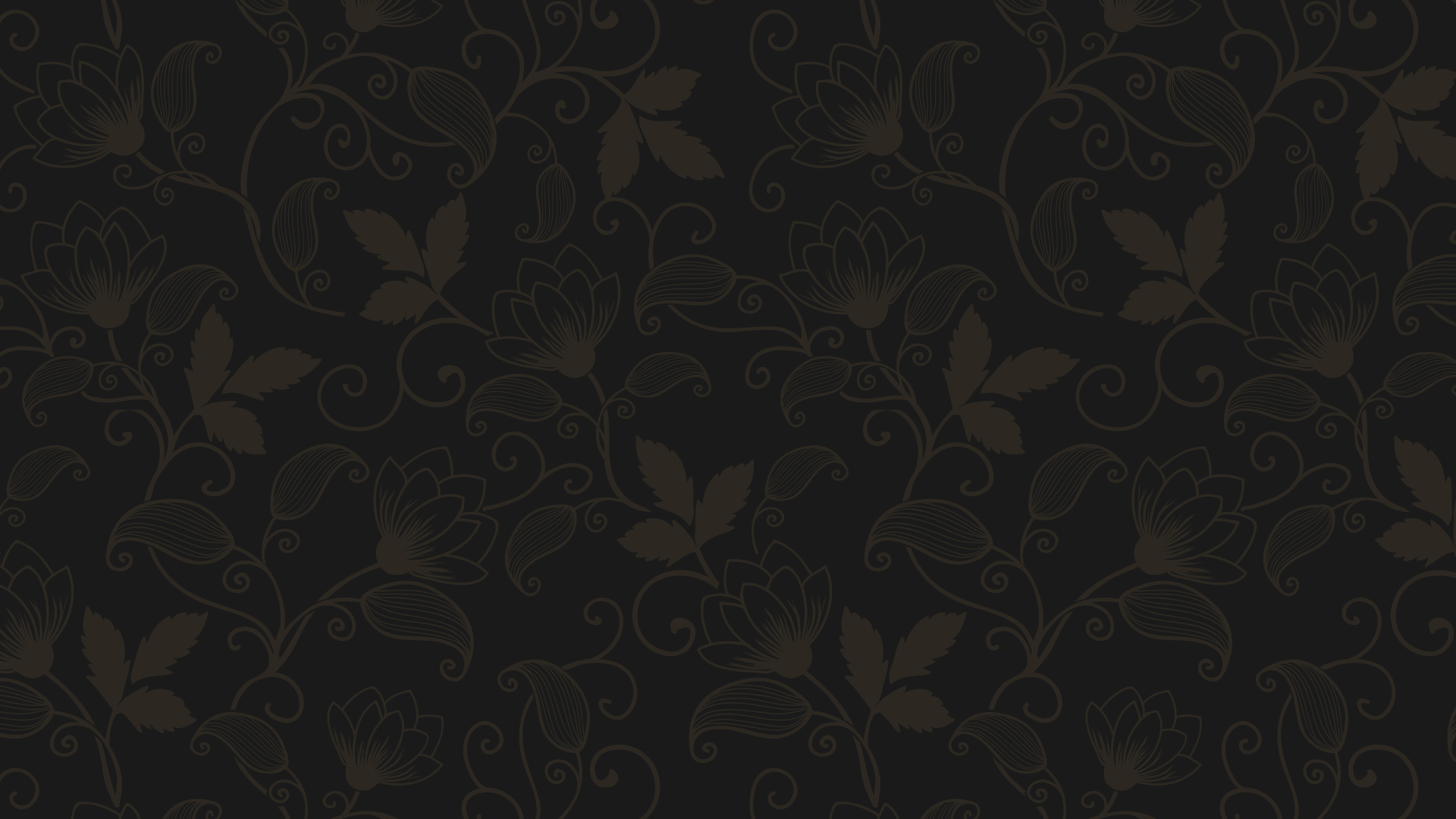 Устав об управлении инородцев
Постепенный переход бродячих и кочевых народов в оседлые для уравнивания их в правах с русским крестьянством, за исключением воинской службы.
1
2
Это был самый прогрессивный для своего времени документ в отношении коренных народов.
3
Аналогов Уставу об управлении инородцев не имело ни одно государство первой четверти XIX века.
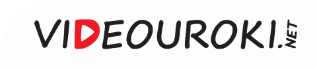 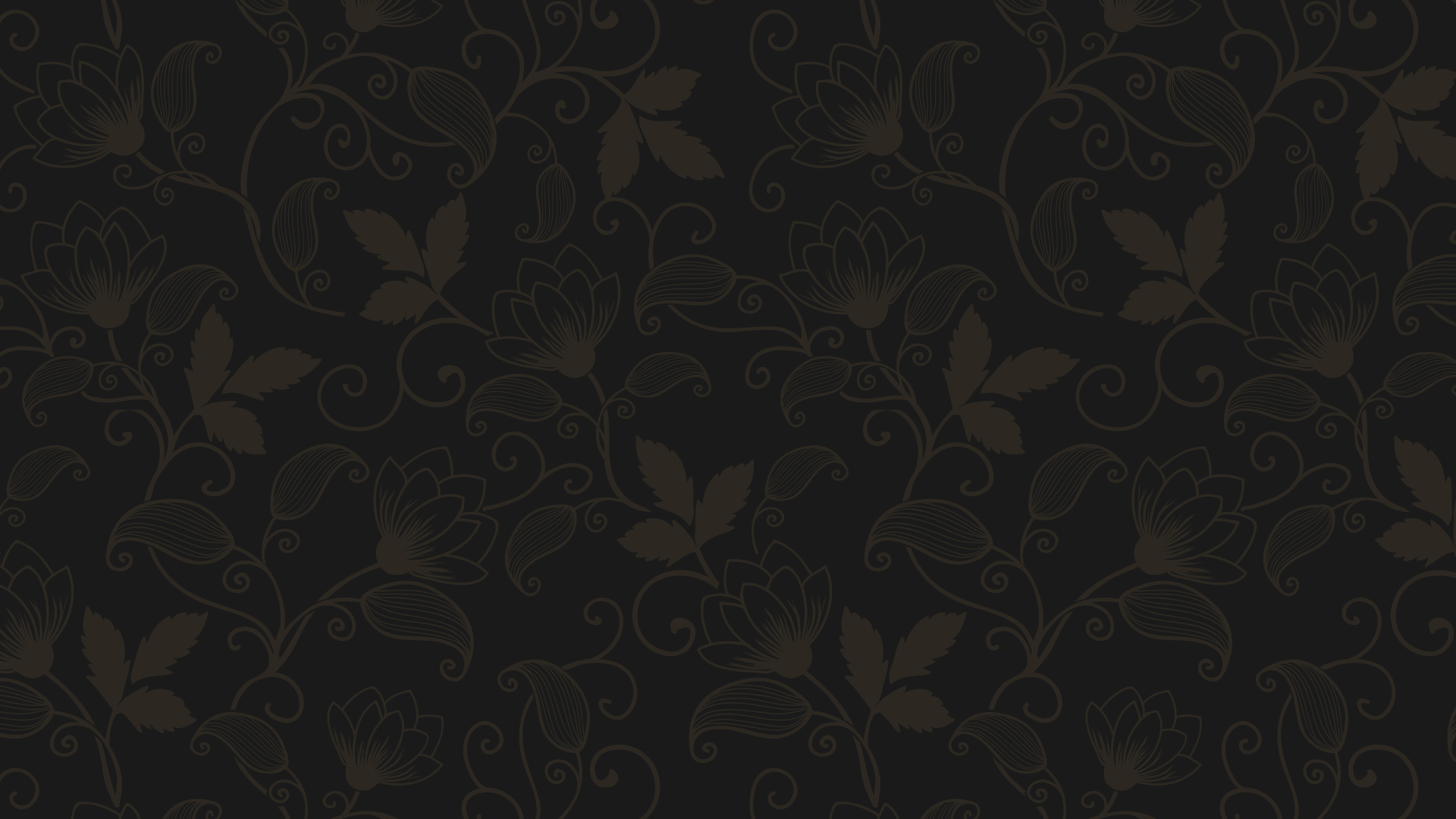 Национальная политика Александра I
Российской власти было необходимо строить национальную политику с учётом интересов 
всех народов империи.
1
2
Широкую автономию получила Финляндия.
Была принята самая либеральная в Европе конституция Царства Польского.
3
В прибалтийских губерниях произошла 
отмена крепостного права.
4
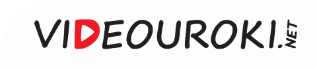 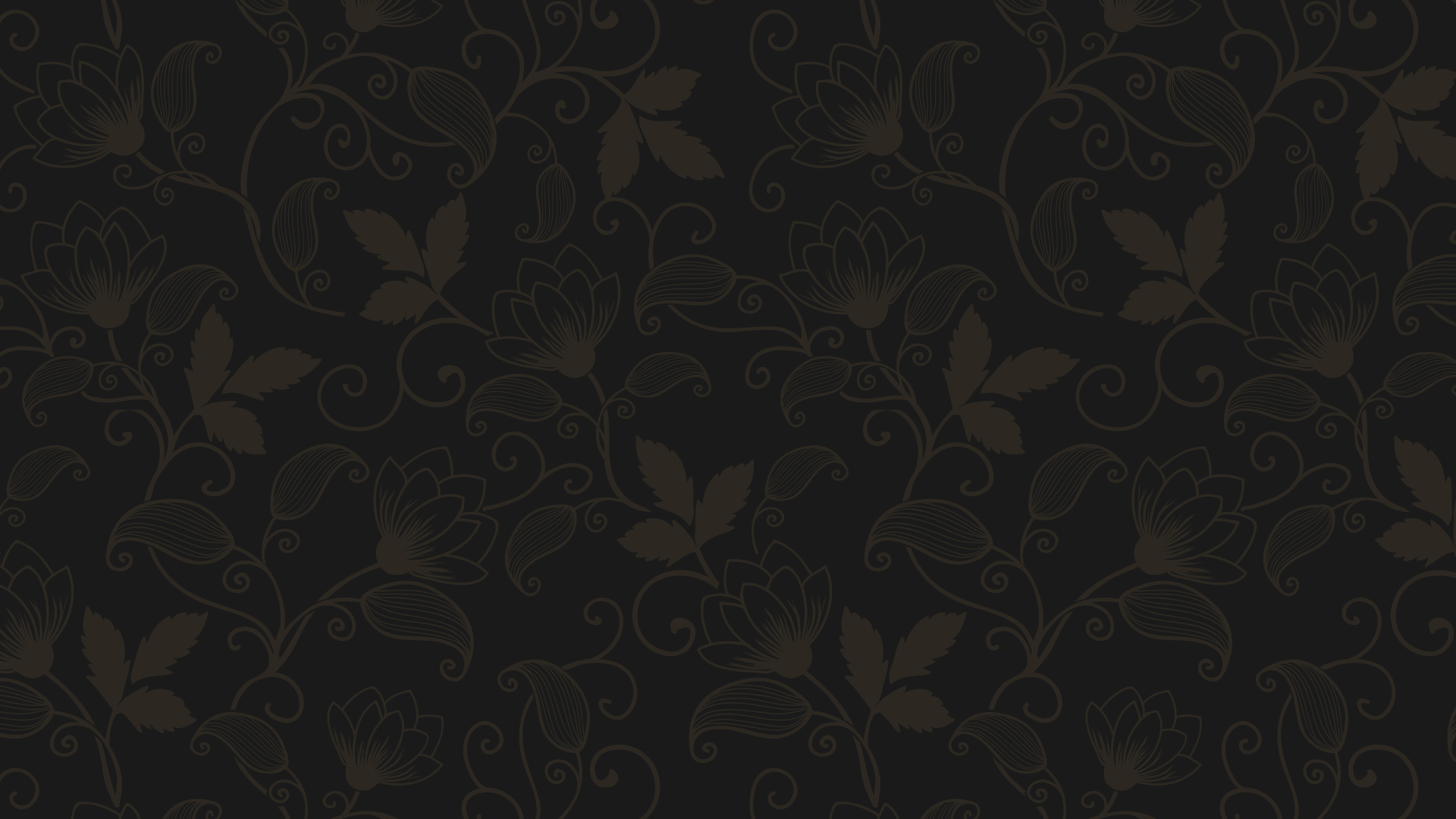 Национальная политика Александра I
На землях Кавказа власти старались проводить осторожную политику, правда, не всегда удачно, чтобы не вызвать протестов местного населения.
5
Для упорядочения управления народами Сибири 
в 1822 году был принят Устав об управлении инородцев.
6
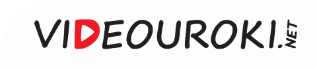